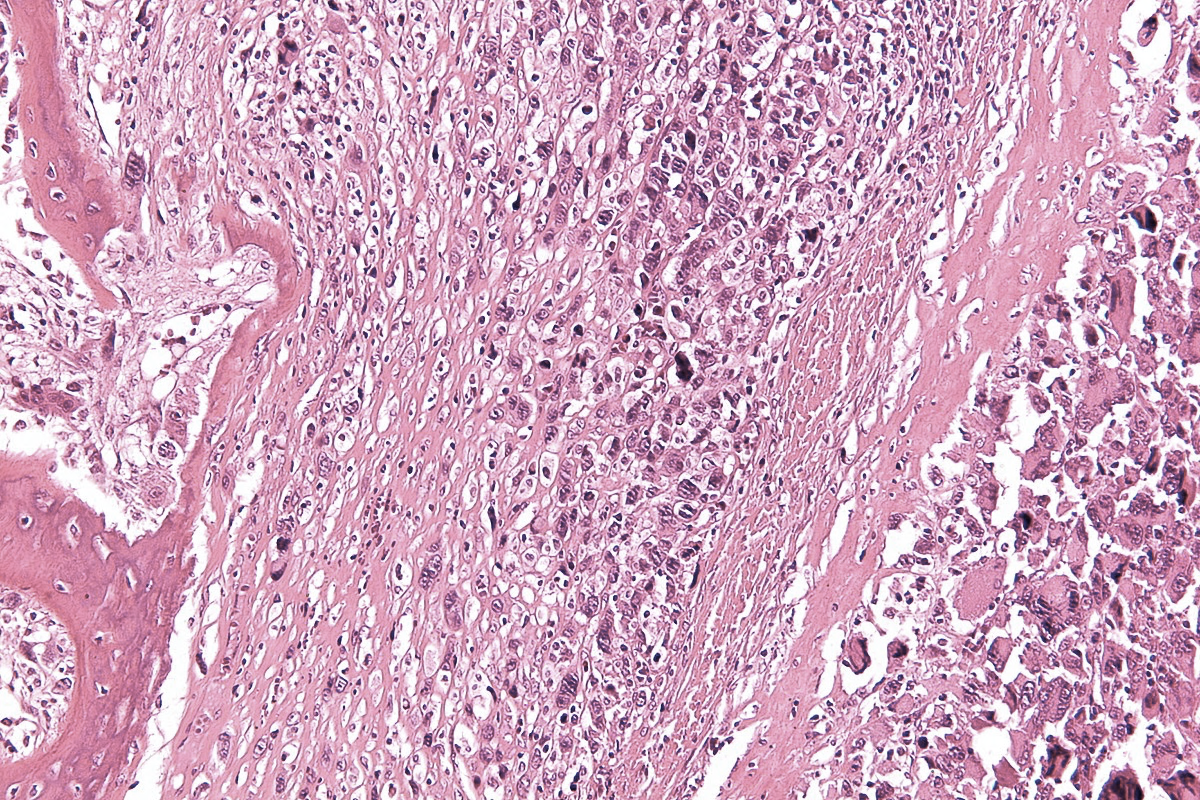 IX SELNET
CONSORTIUM MEETING
WK9 Dissemination and Exploitation
02nd-04th March 2023
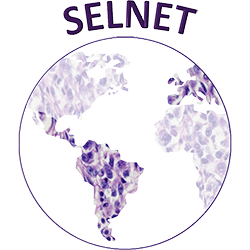 Matías Chacón, Fleming Institute, Buenos Aires, Argentina
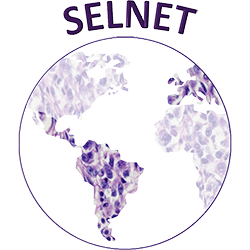 SELNET WP NUMBER/ NAME- PARTICIPANTS
WorkPackage tasks - objective
SELNET WP 9/ Communication, Dissemination and exploitation of results
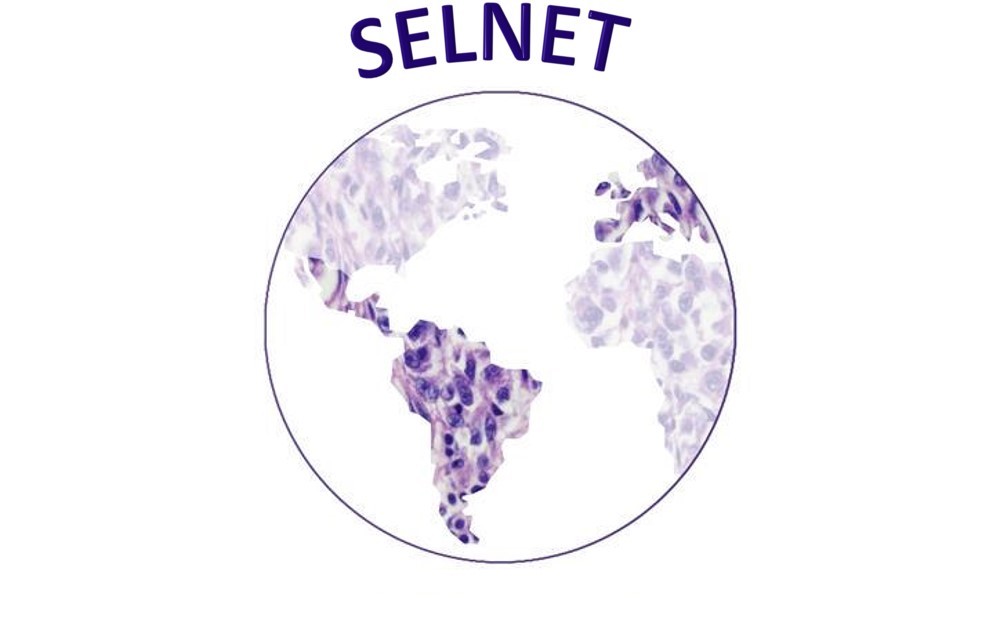 Spain
Italy
France
Mexico
Brazil
Argentina
Costa Rica
Peru
Germany
48 months
Research  roadmaps
Research
communities
MS, EU
policymakers
Policy  recommendations
Data
Publications
Reports
Software
(collaboration)  platforms
Skills,  knowledge
Project results
Prototypes
Educational  materials
Codes of  conduct
Pre-standards
Industry,  innovators
Civic society,  citizens
Adapted from Kirsti Ala-Mutka
European Commission  H2020
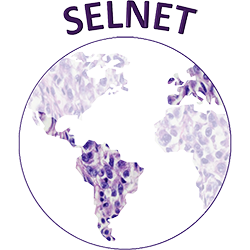 SELNET WP 9/ Communication, Dissemination and exploitation of results
Making results available for use
Informing about project
Informing about results
Project website
Scientific publication
Newsletter
Sarcoma MDT
Training/MDT/webinars

Local and international congress
           Sharing results on  online      		repository  (research data, reports)
Posts, Flyers, Alerts 
sarcoma awareness month campaign
CPGs

Deliverables
Social media (Instagram,  Twitter, Facebook,  LinkedIn)
Academic webinars
Conference presentation
Last meeting in November/2022
Adapted from Kirsti Ala-Mutka
European Commission  H2020
Present March/2023
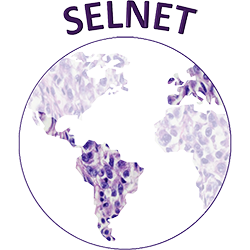 SELNET WP 9/ Communication, Dissemination and exploitation of results
COMMUNICATION
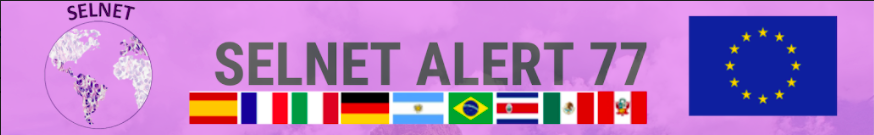 SELENET COMUNICATION
Unidirectional
Patient registration on SELNET platform 30%
Consortium meeting 50%
Academicals webinar 10%
Financial report and deliverable report for the European commission 10%
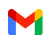 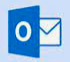 Last 3 months
Bidirectional by email exchange 
Webinars-meeting-conferences MDT board 50%
Date and time 
Speakers and coordinators 
Methodology to participate
Clinical case in Powerpoint
Request for information of SELNET platform 5%
[Speaker Notes: the approximate percentage of information by topic]
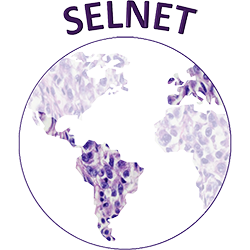 SELNET WP 9/ Communication, Dissemination and exploitation of results
DISSEMINATION
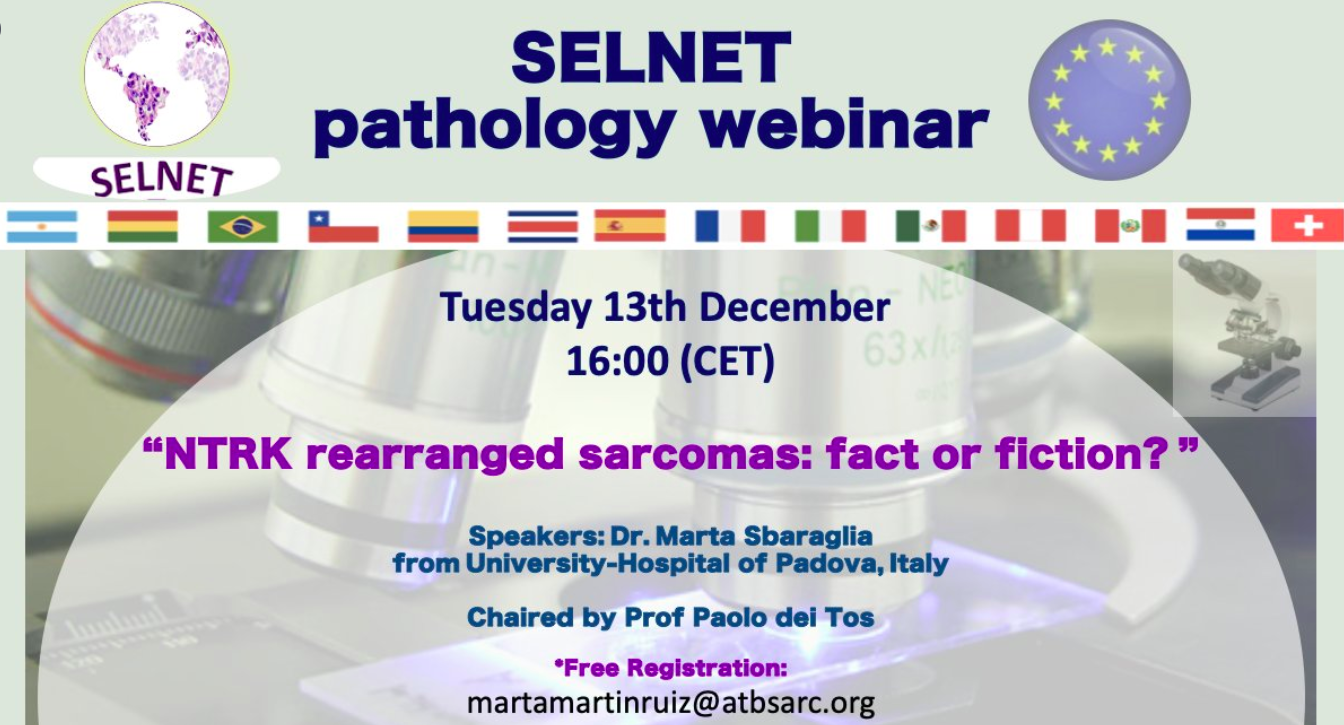 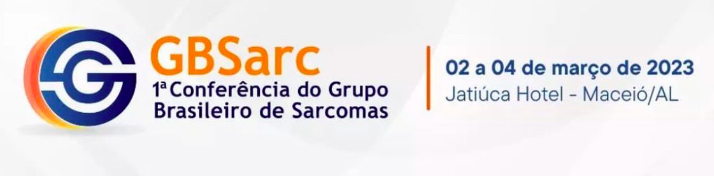 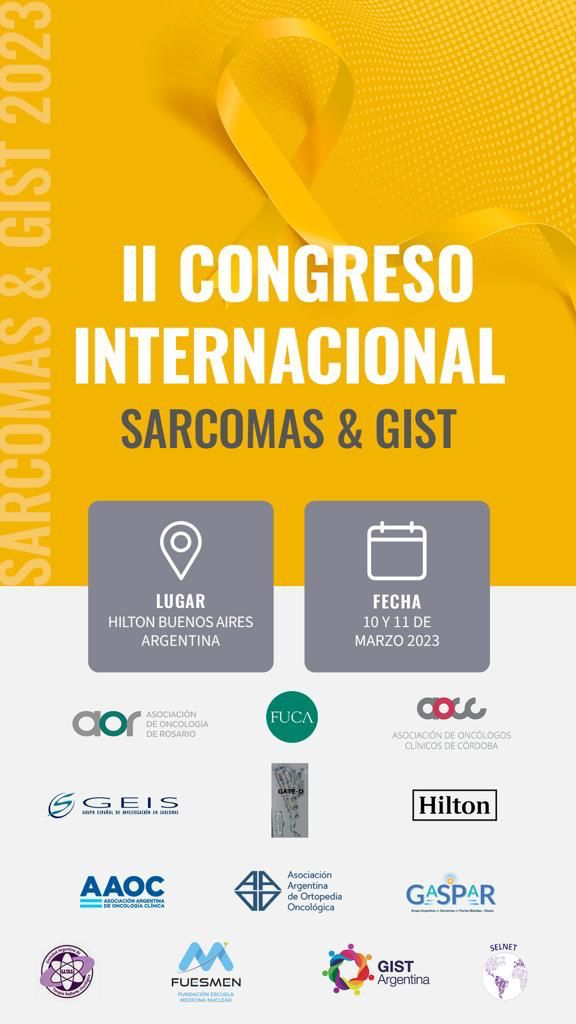 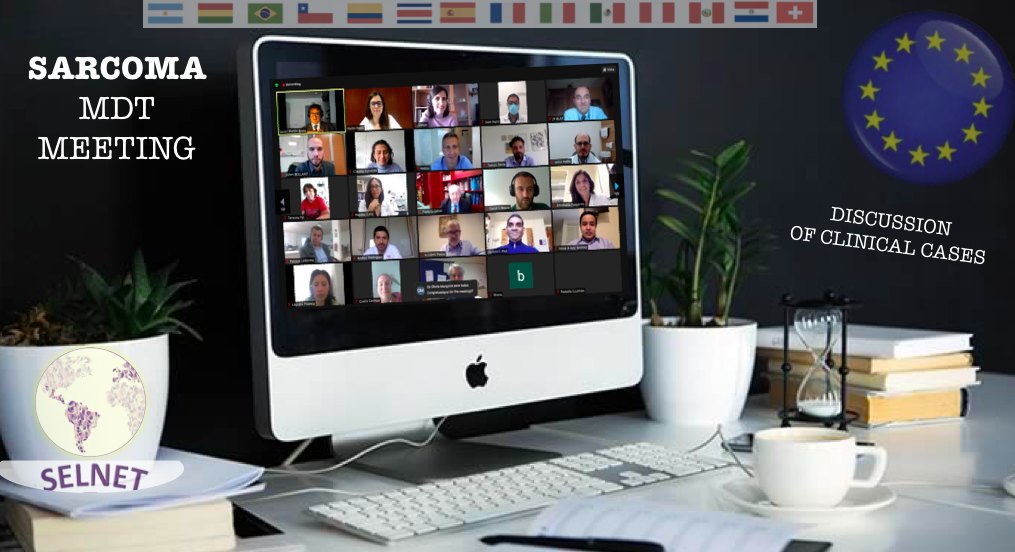 MDT 26th January IAF Argentina
MDT 20th December CBL France
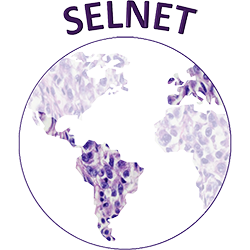 SELNET WP 9/ Communication, Dissemination and exploitation of results
1st january 2022
14th april 2022
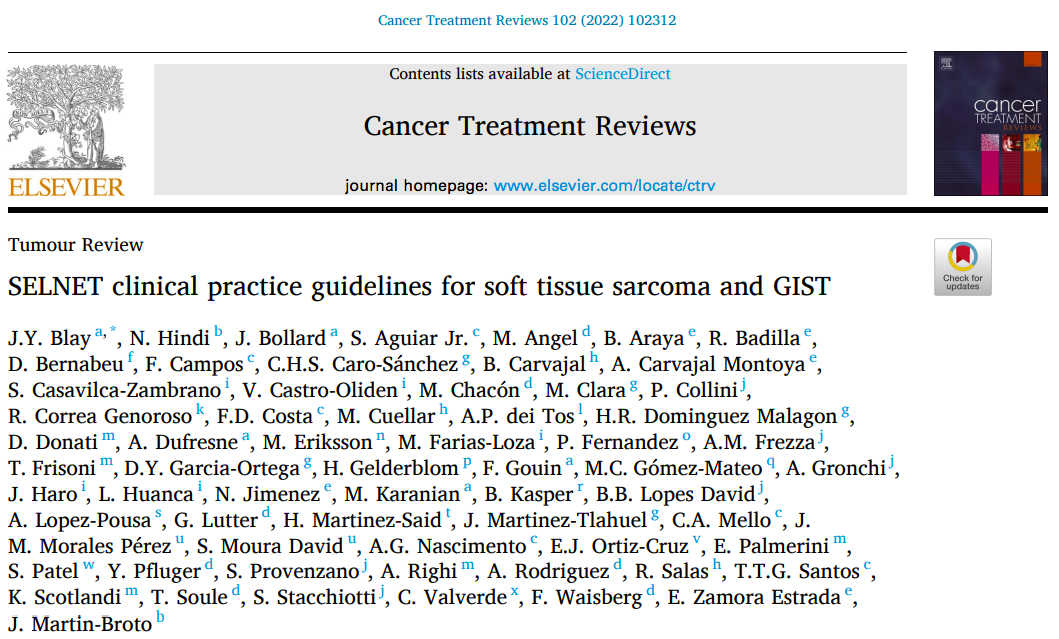 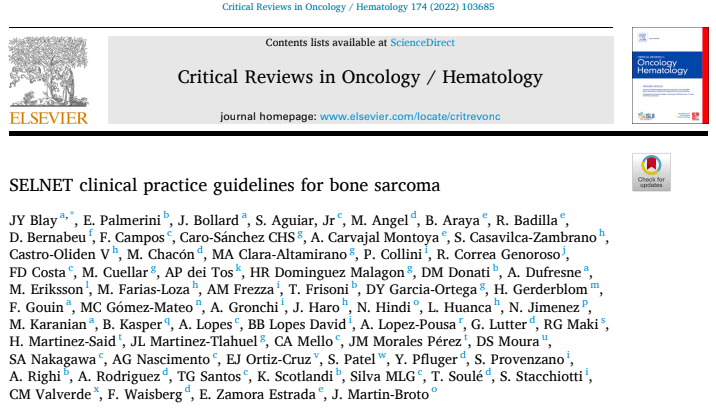 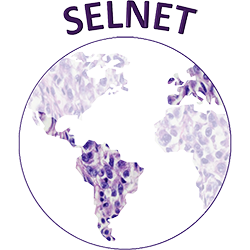 SELNET WP 9/ Communication, Dissemination and exploitation of results
1st january 2022
14th april 2022
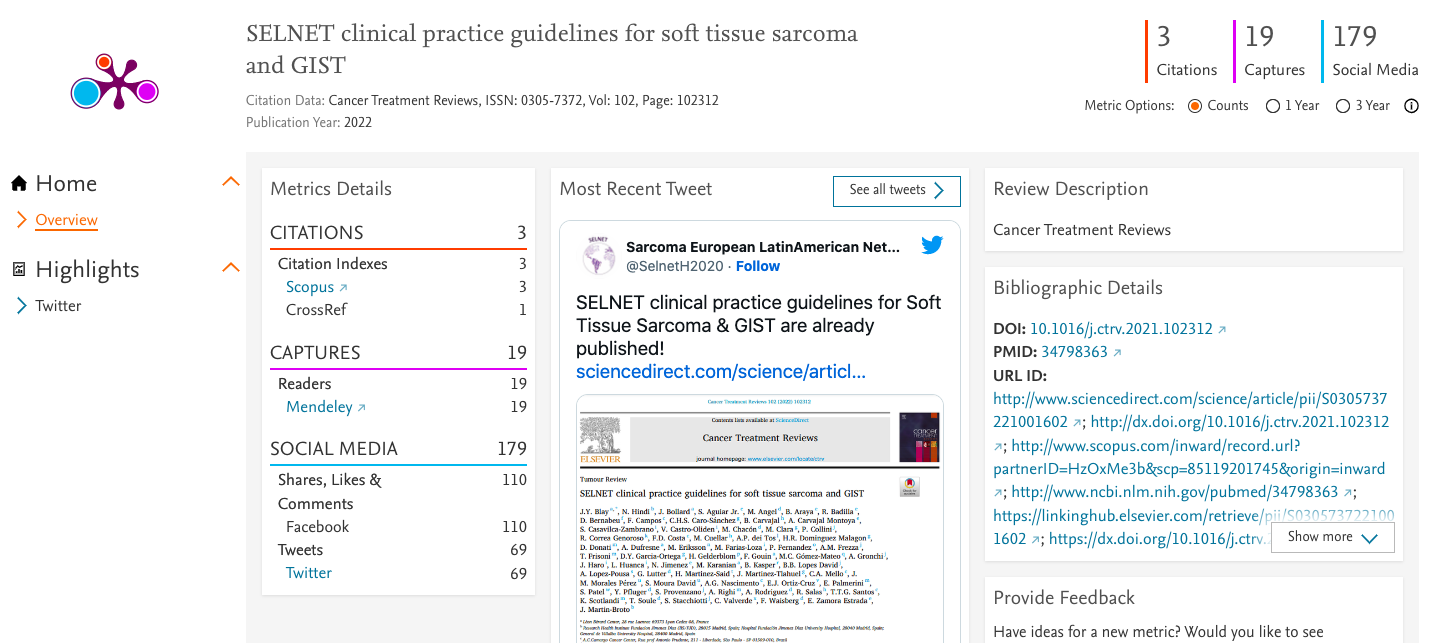 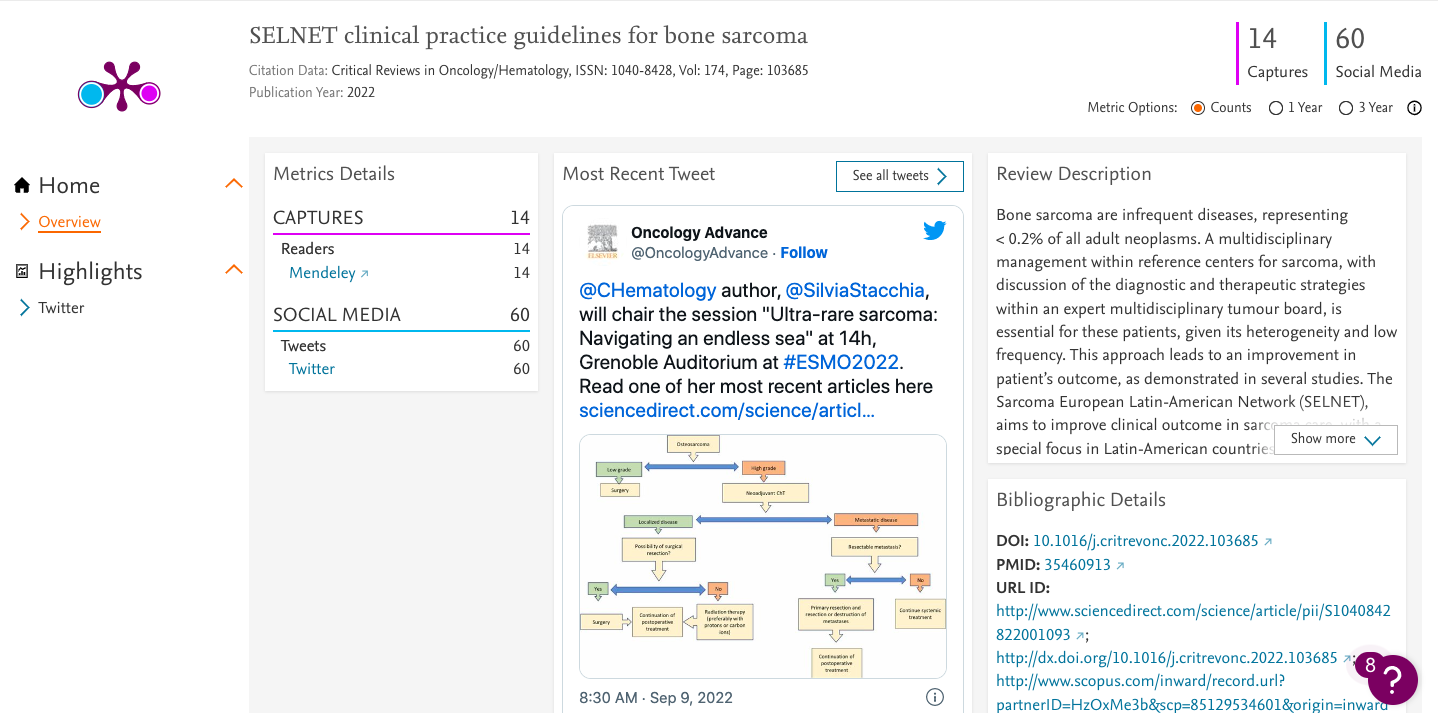 Is time to move data and knwoledge beyond this sort of social media
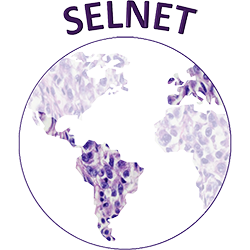 SELNET WP 9/ Communication, Dissemination and exploitation of results
Place #6 in terms of sarcoma guidelines
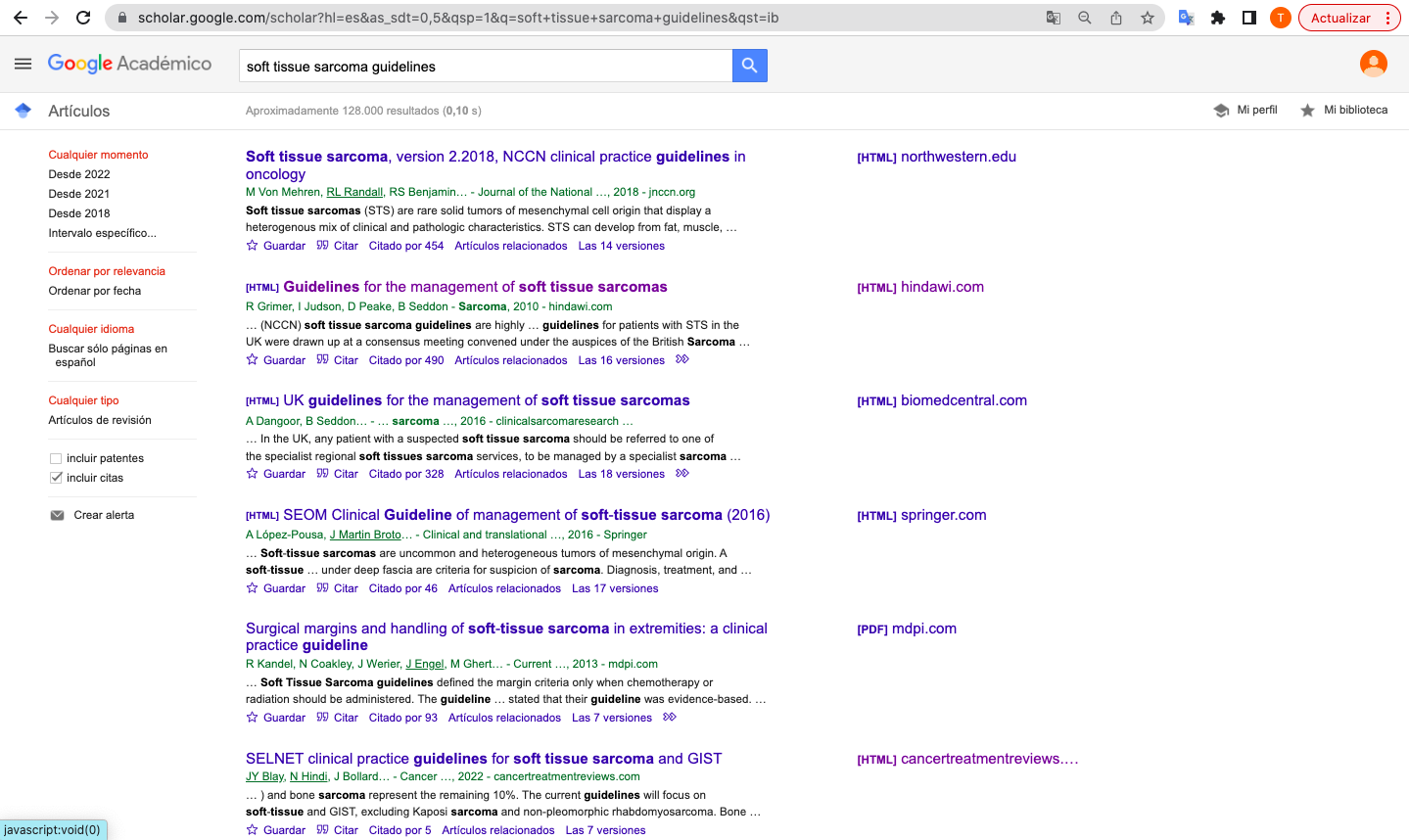 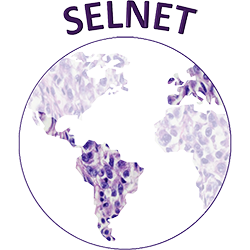 SELNET WP 9/ Communication, Dissemination and exploitation of results
EXPLOITATION OF RESULTS
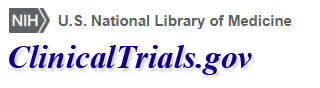 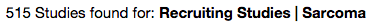 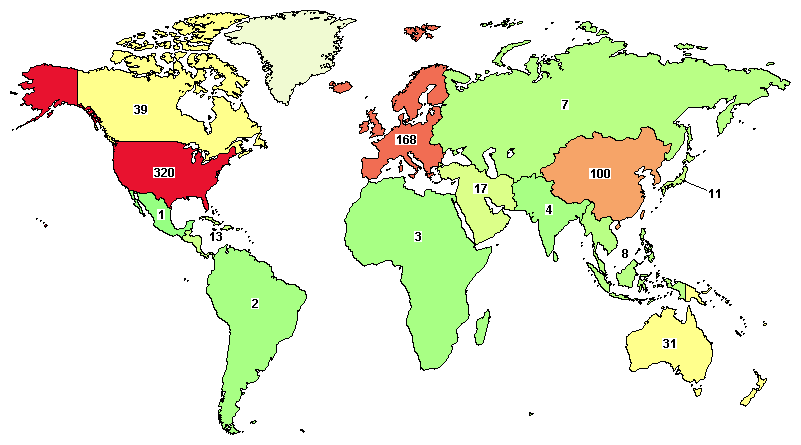 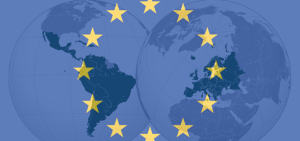 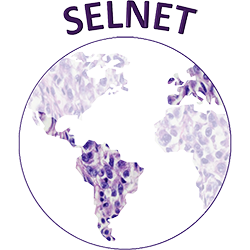 SELNET WP 9/ Communication, Dissemination and exploitation of results
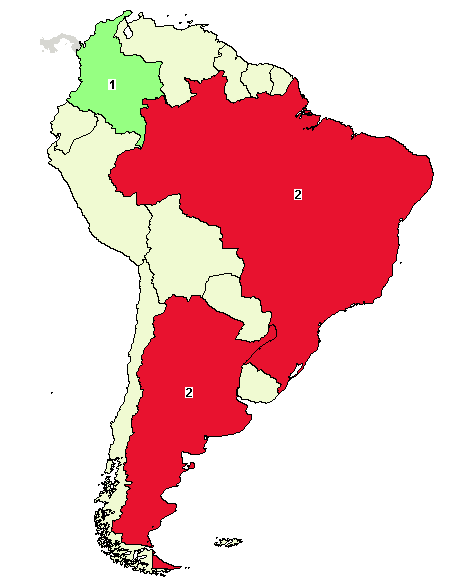 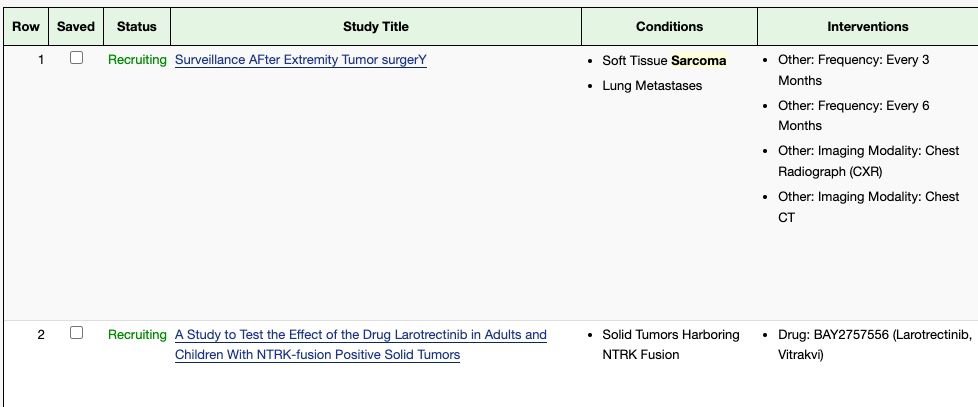 Why SELNET is gone?
- Stakeholders 
- Sarcoma patient groups 
- Pharmaceutical companies
SELNET social network --> Sarcoma popularity
Last 3 months…
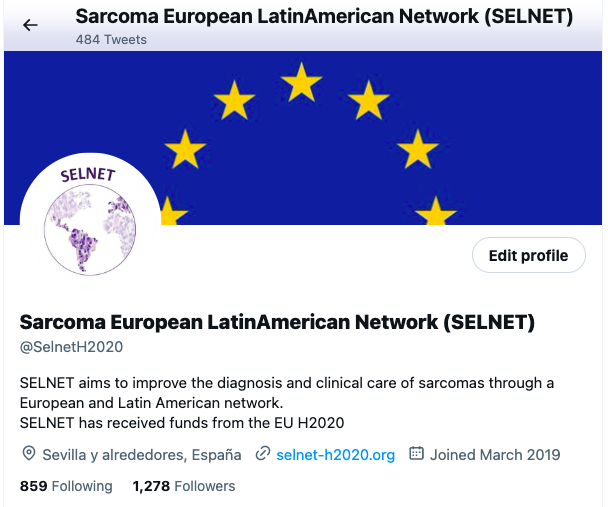 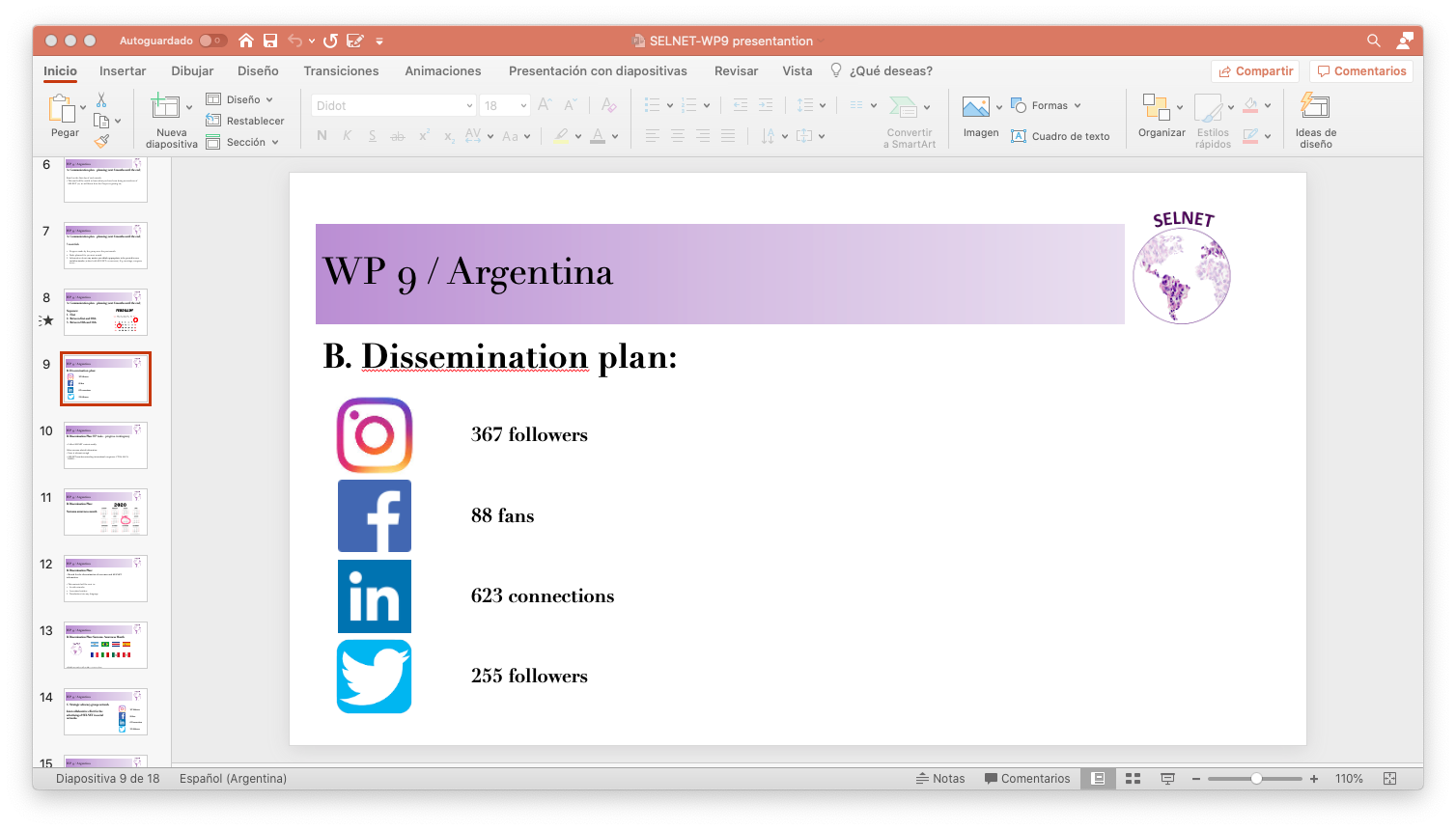 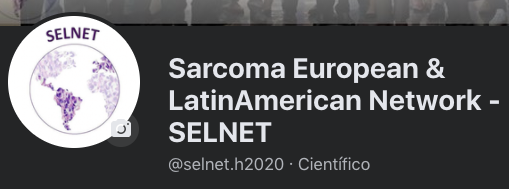 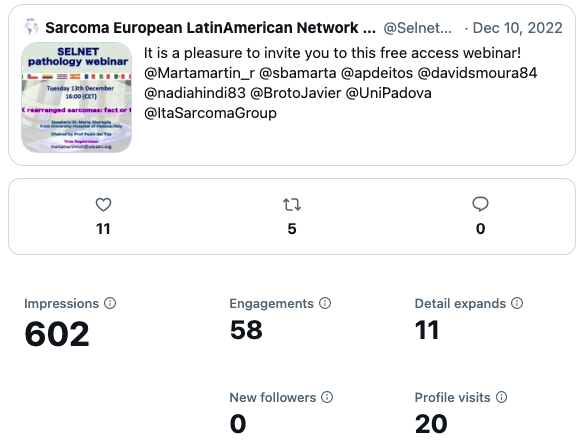 REALITY
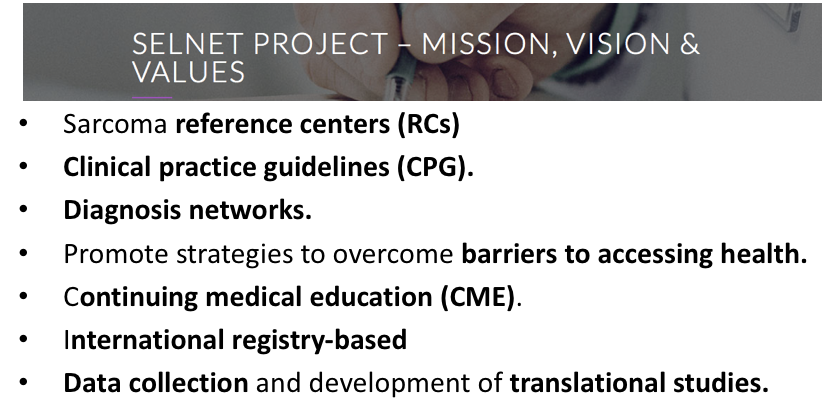 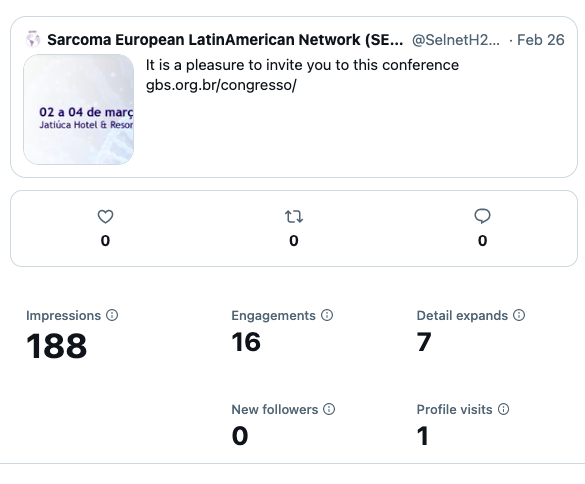 SELNET social network --> Sarcoma popularity
Last 3 months
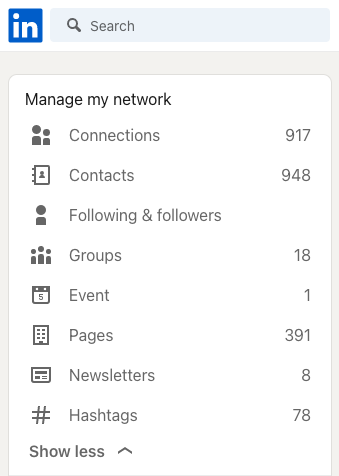 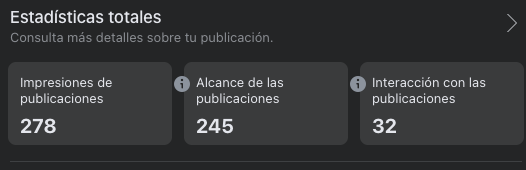 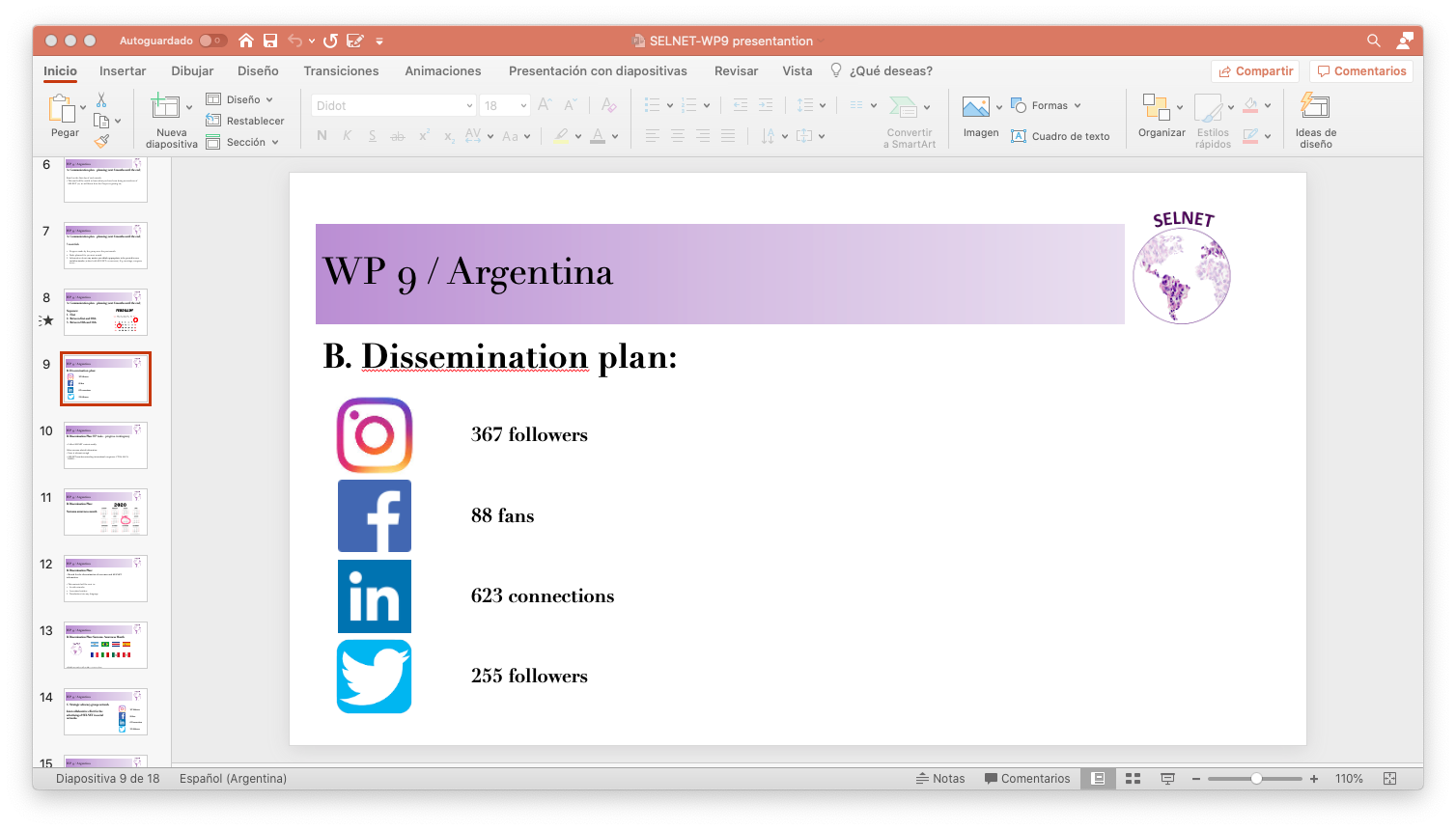 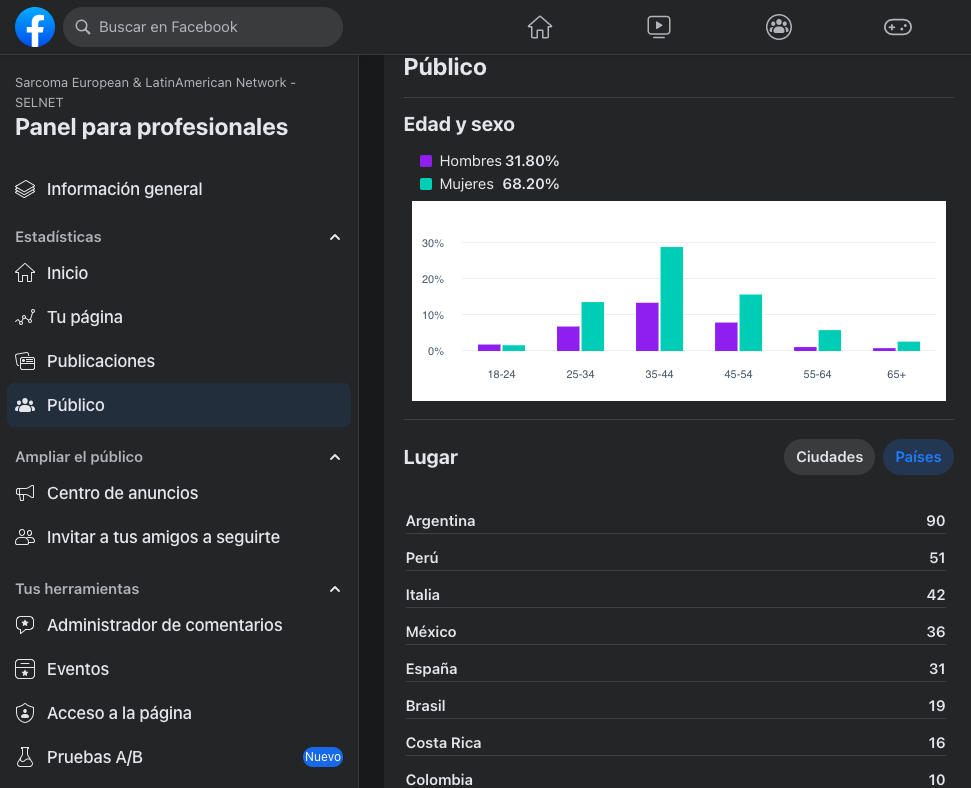 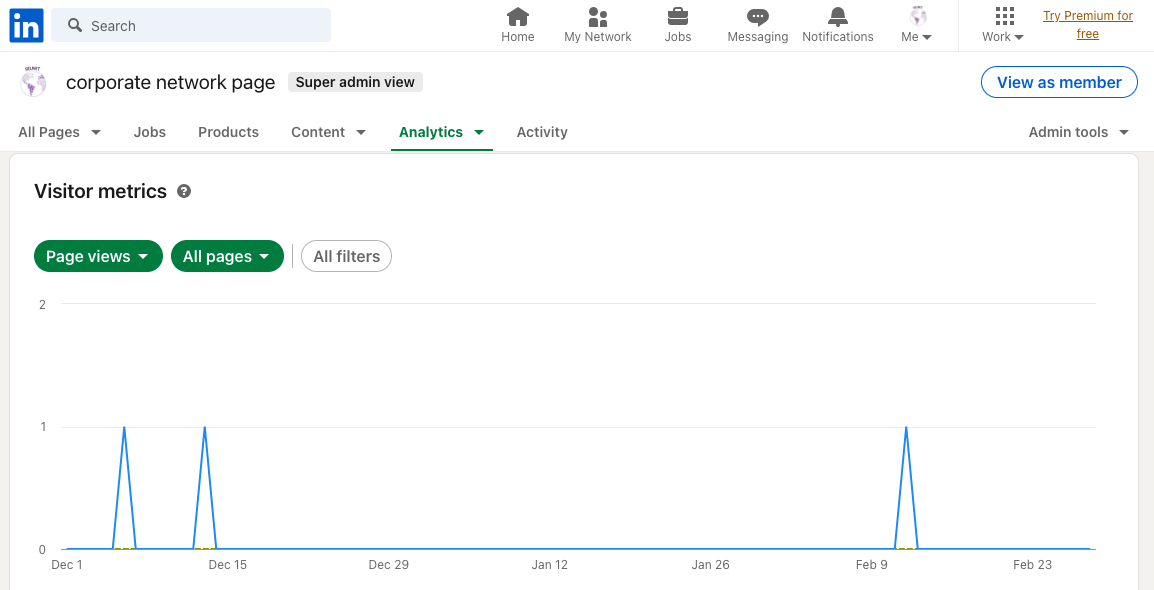 SELNET social network --> Sarcoma popularity
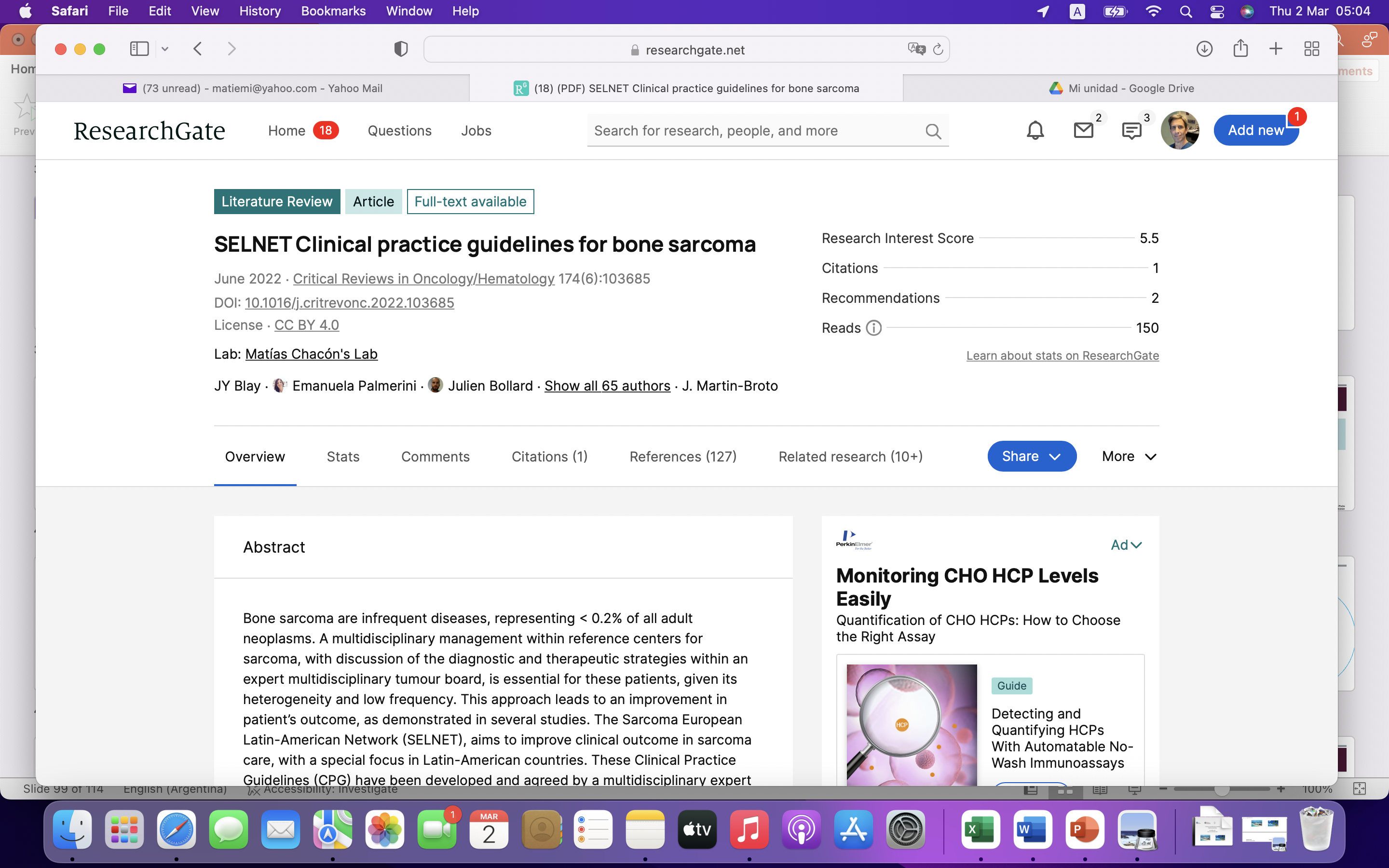 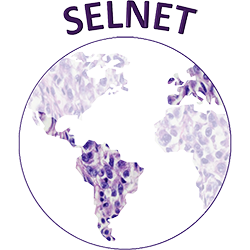 SELNET WP 9/ 
As part of the global work of the consortium
Deliverable
Update of the plan for exploitation and dissemination of result
ANNEX IV. PUBLICATIONS DURING SECOND PERIOD
- SELNET recommendations for COVID-19. Oct. 2020.
Clinical practice guidelines for bone sarcoma. Jun. 2022, 
soft-tissue sarcoma and GIST. Nov. 2021.
Translational project  publication: 
A Novel NFIX-STAT6 Gene Fusion in Solitary Fibrous Tumor. Jul. 2021.
- Seven articles as guest editor in the Cancers journal with a special Issue entitled “New Therapeutic Advances in Rare Tumors”. Aug. 2020.
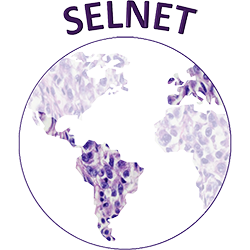 SELNET WP 9/ 
As part of the global work of the consortium
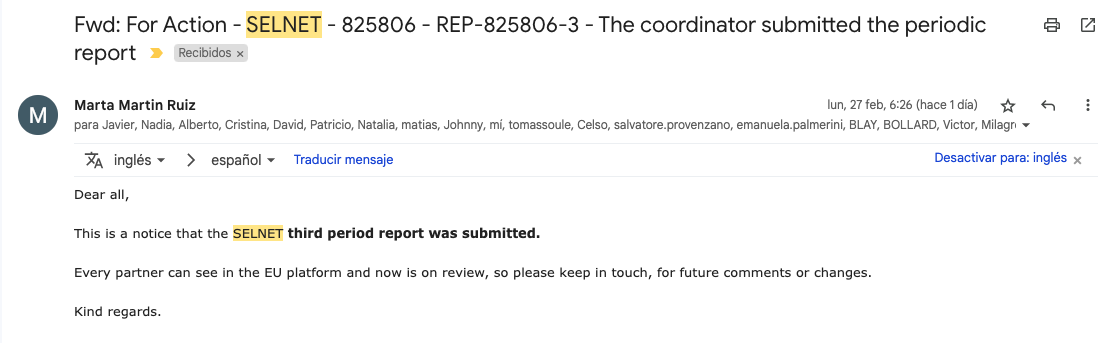 Deliverable
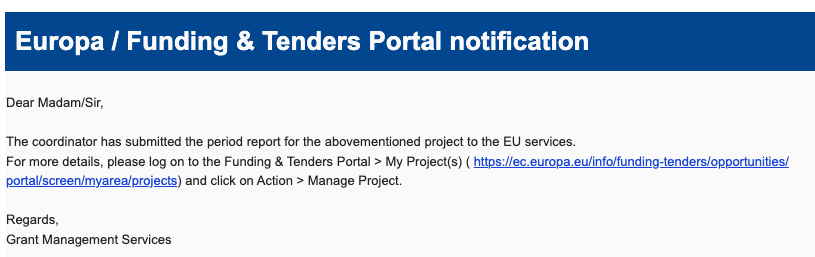 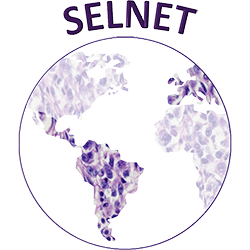 SELNET
Sarcoma as a model to improve diagnosis and clinical care of rare tumors through a European and Latin American multidisciplinary network
Appropriate management of sarcoma patients is hindered by the absence of referral policies to reference centers (RCs), incorrect or delayed diagnosis, non-adherence of therapies to clinical practice guidelines (CPGs), and lack of expertise by practitioners, which increases the risk of relapse and death.
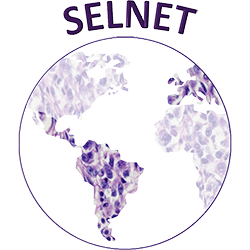 SELNET WP9
WorkPackage tasks – planification (next 6 months until the end)
To be more agressibly looking for the attention of community, press and medical societies
Why does dissemination matter?
Transfer of knowledge and results to the ones that can best make use of it
Maximizes the impact of research, enabling the value of results to be  potentially wider than the original focus

Essential element of all good research practice
Prevents results becoming sticky and effectively lost
Strengthens and promotes the profile of the organisation


* Shortened from http://ec.europa.eu/research/participants/portal/desktop/en/support/reference_terms.html
Adapted from Kirsti Ala-Mutka
European Commission  H2020
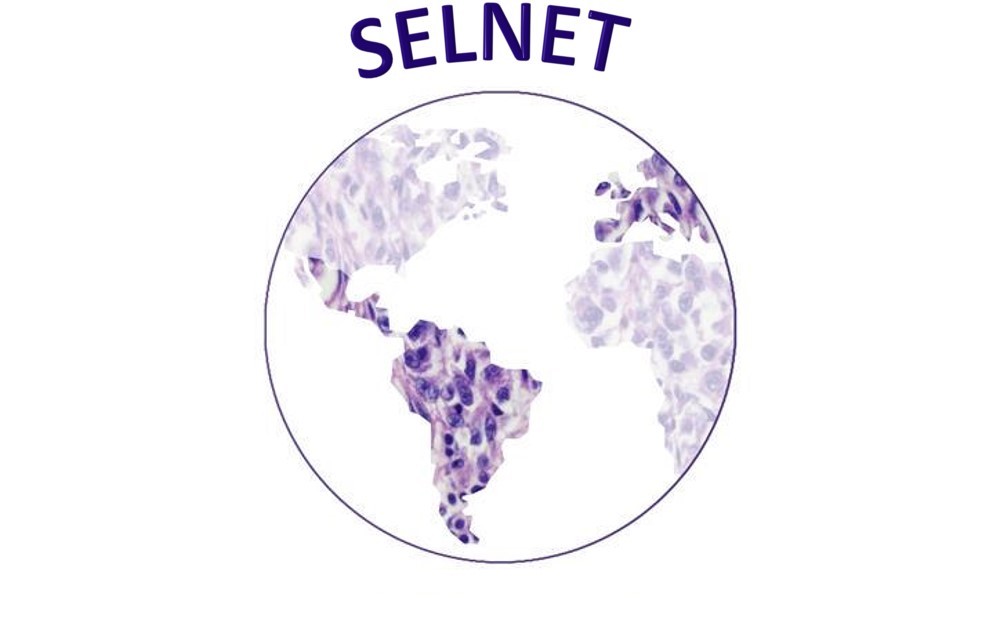 SELNET
Spain
Italy
France
Mexico
Brazil
Argentina
Costa Rica
Peru
Germany
48 months
cOMMUNICATION plaN. tools
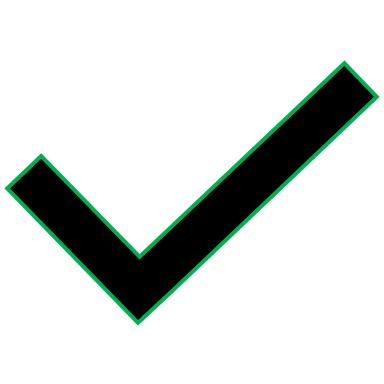 WEB site

Newsletter
Project factsheet,  brochures
Social media (blogs,  Twitter, Facebook,  LinkedIn)
Press release
cOMMUNICATION plaN. tools
WEB site
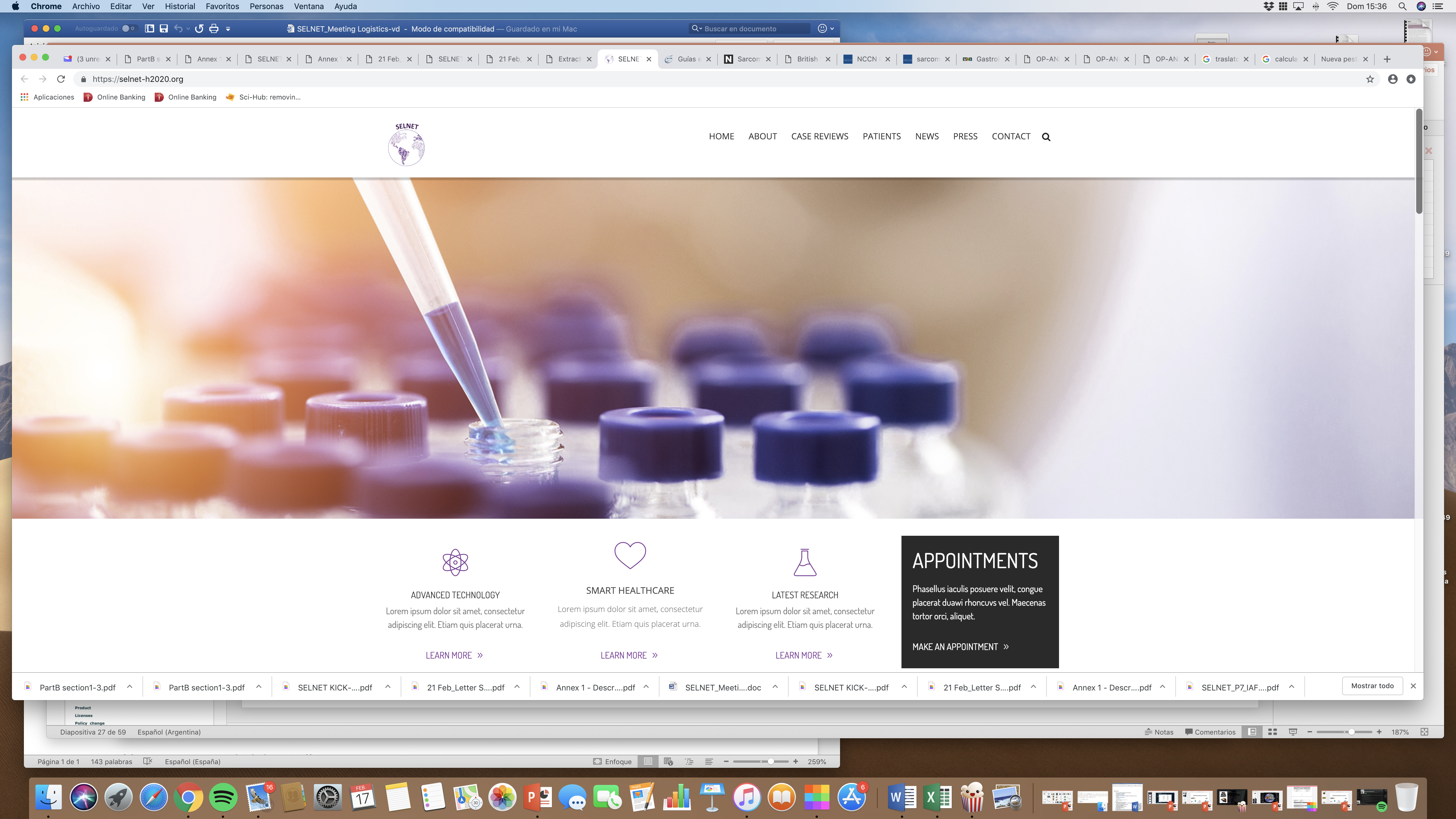 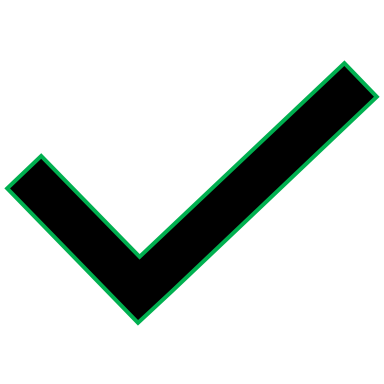 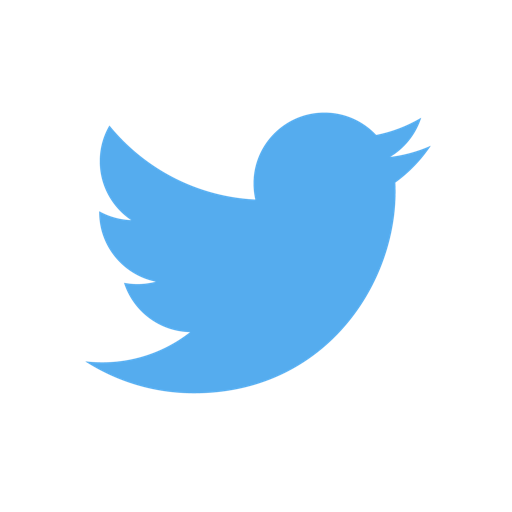 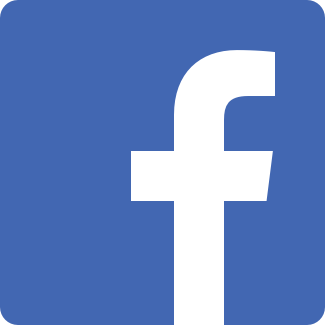 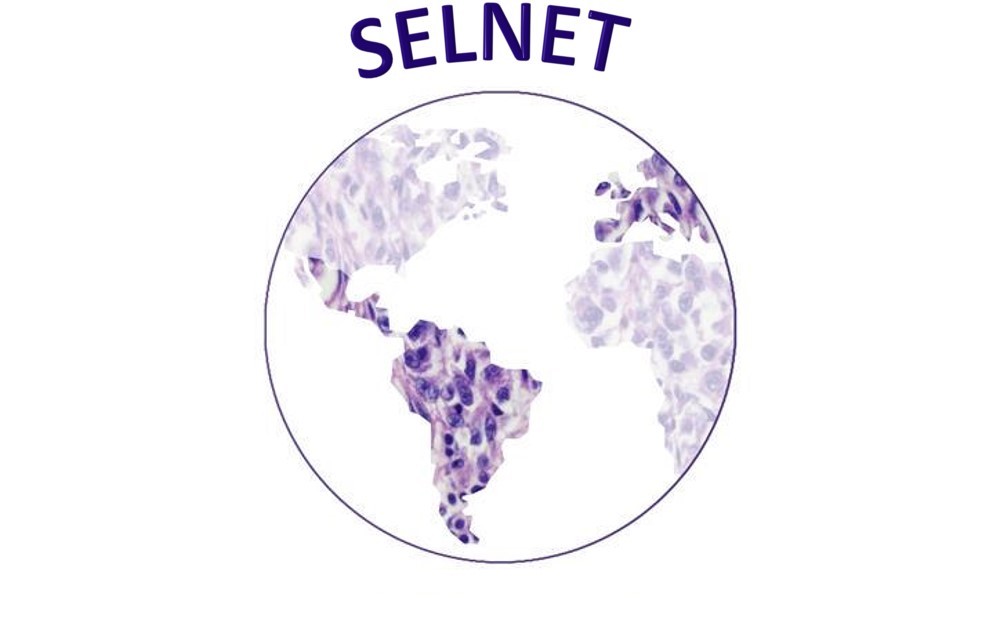 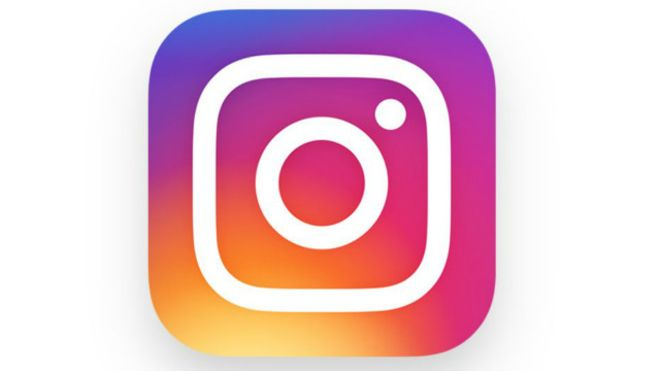 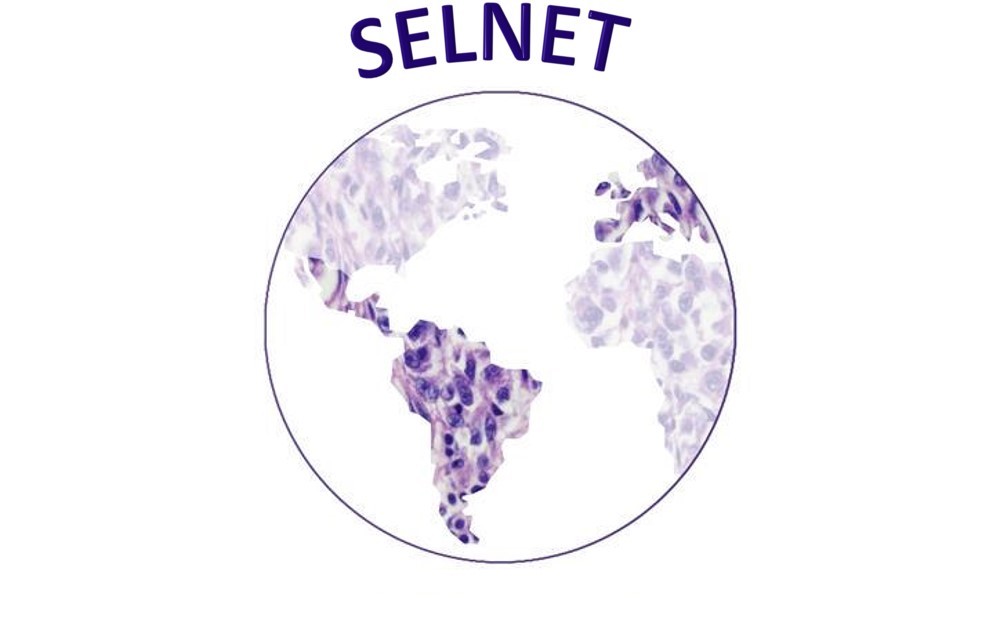 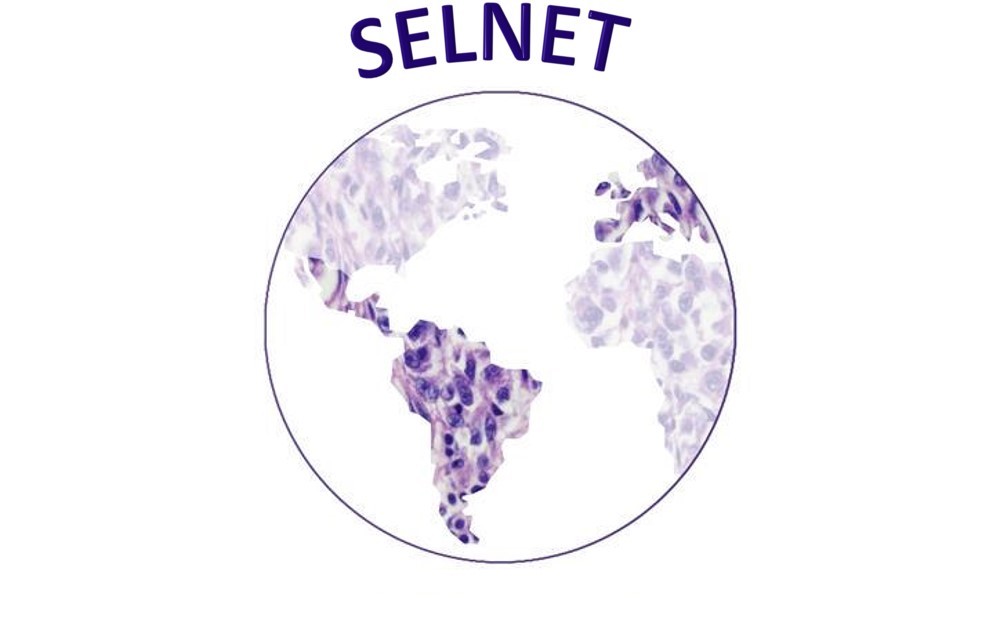 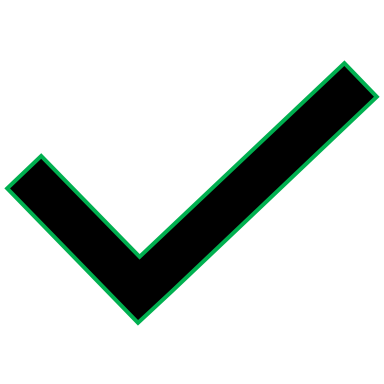 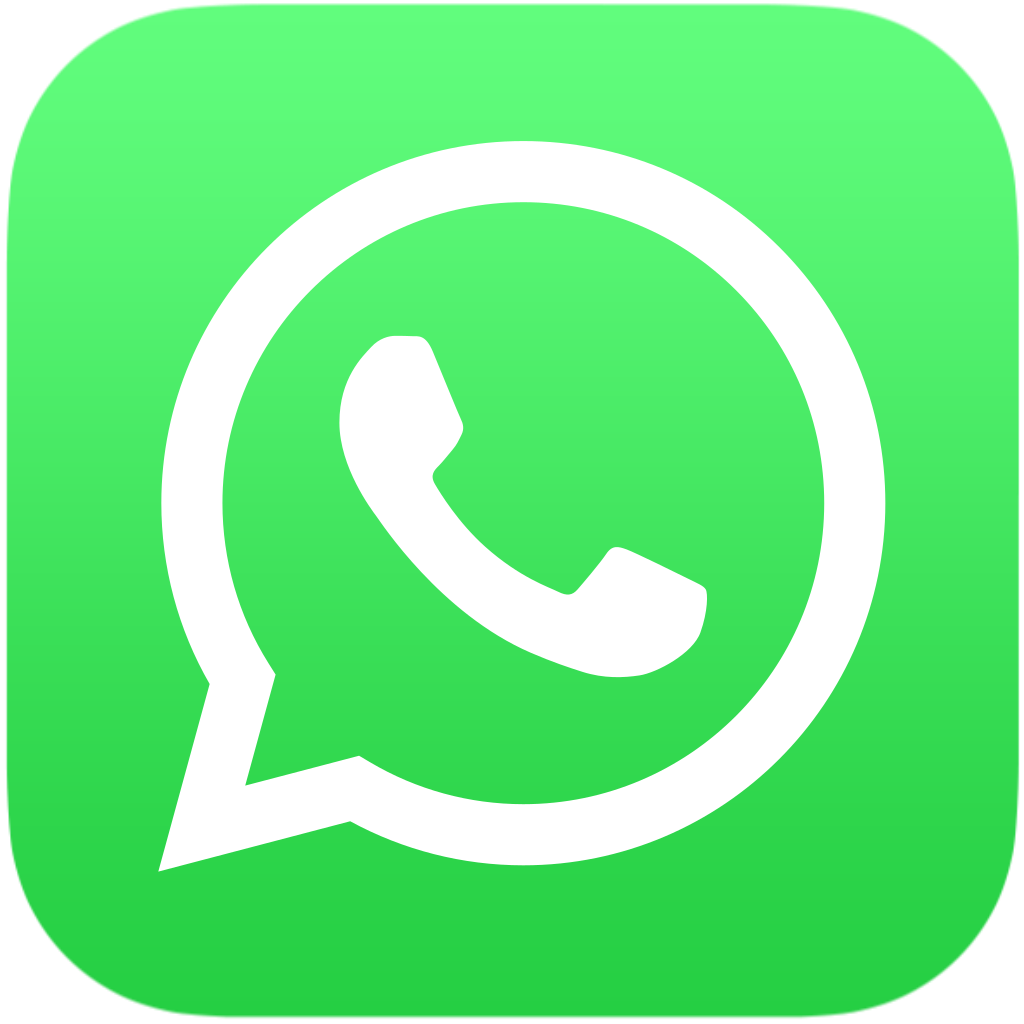 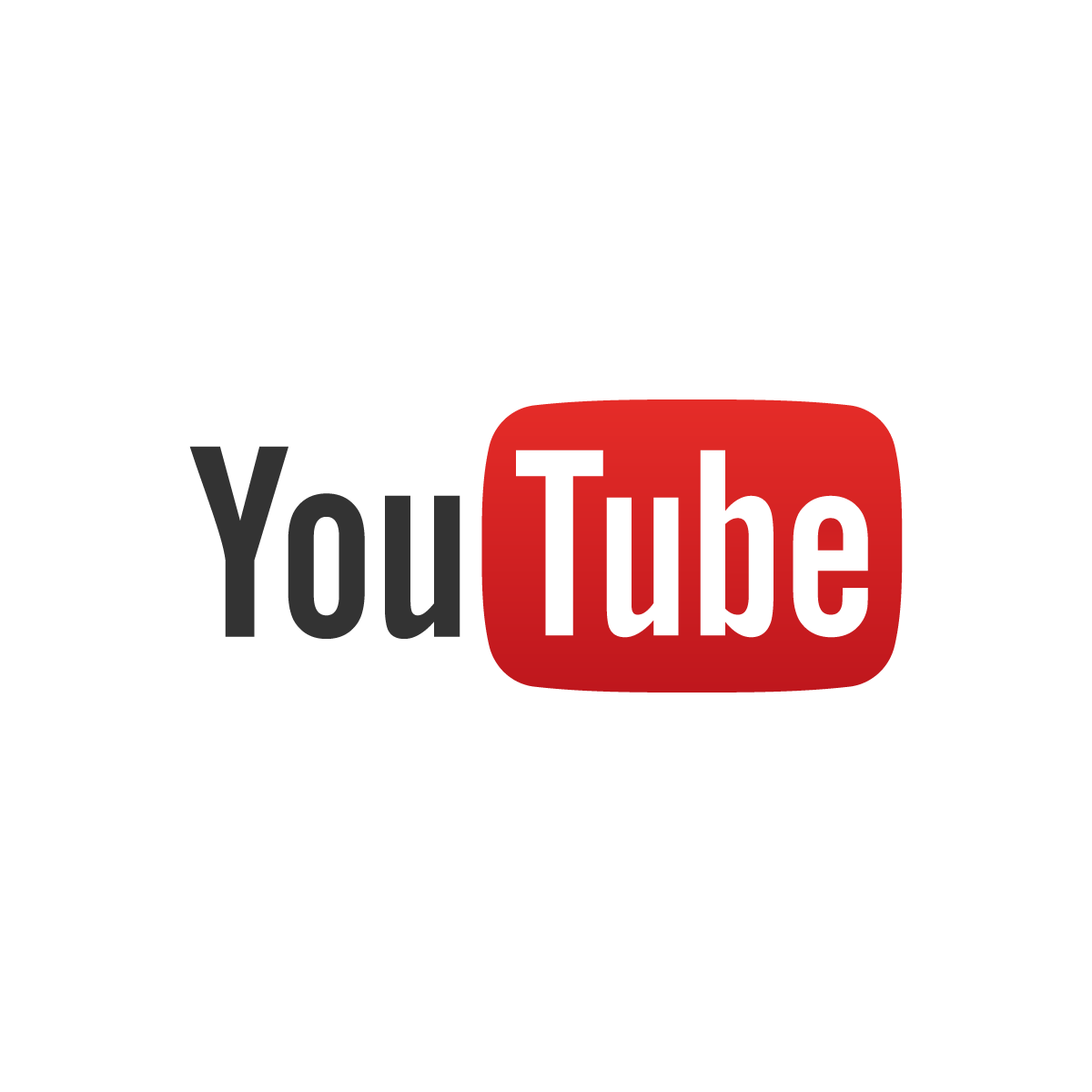 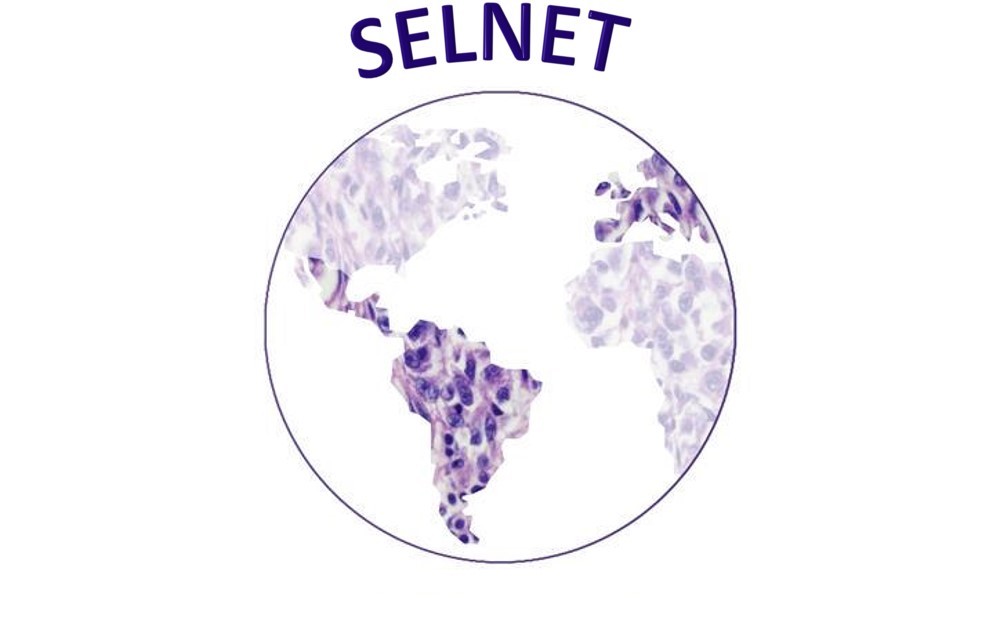 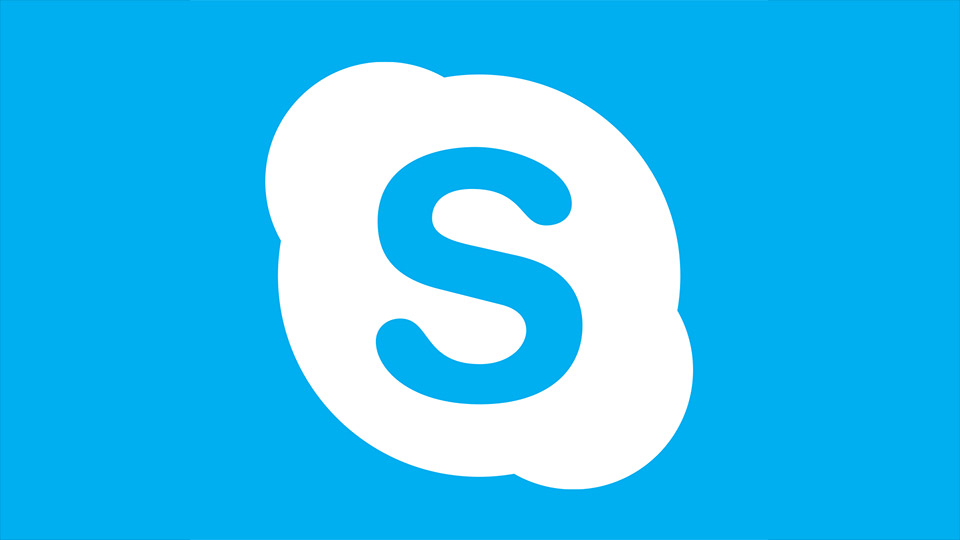 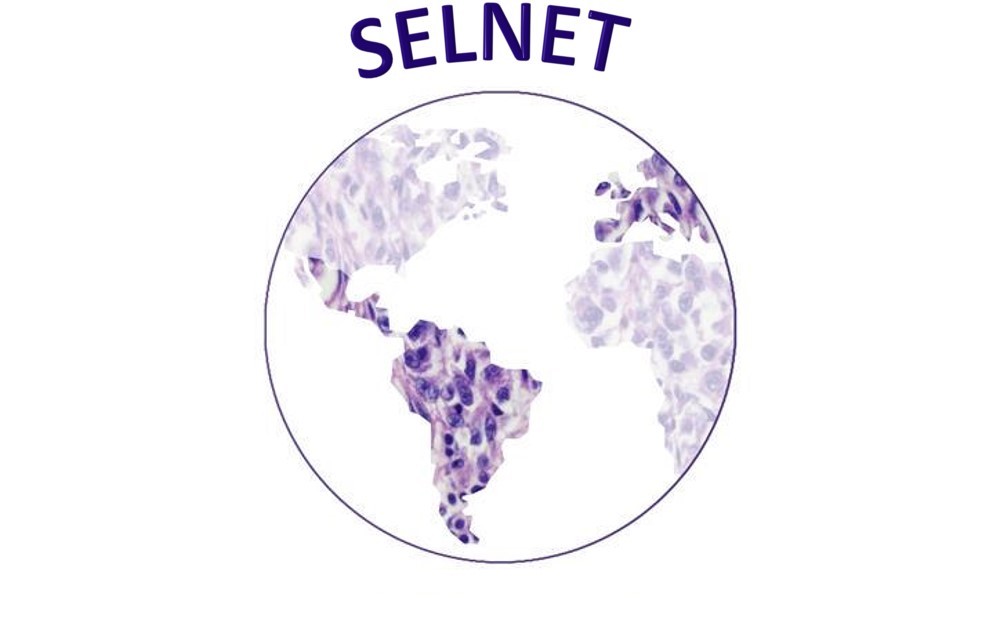 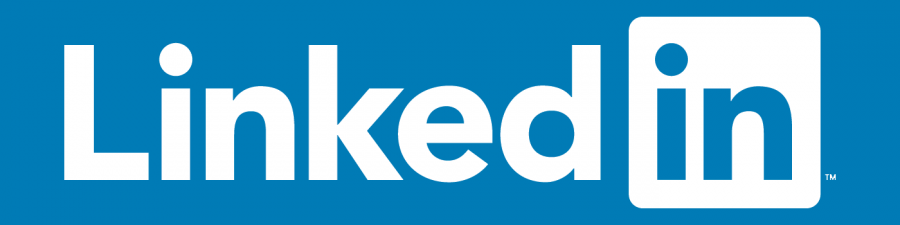 cOMMUNICATION plan
tools
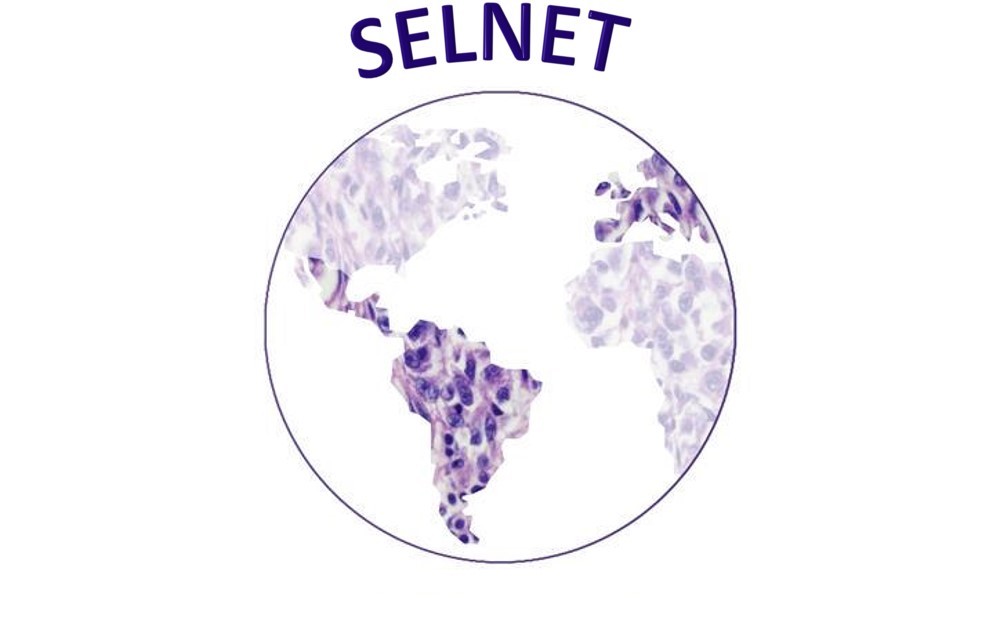 cOMMUNICATION plaN. tools
Videos, interviews
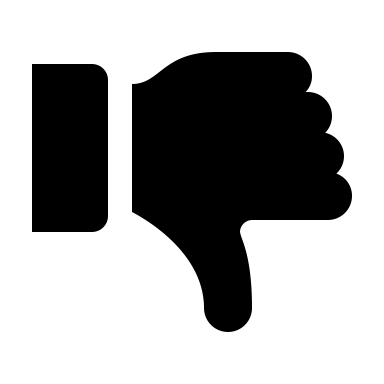 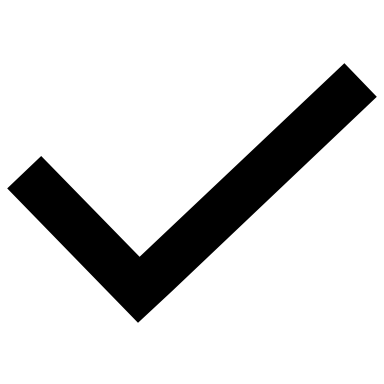 Articles in magazines
Exhibitions/guided visits
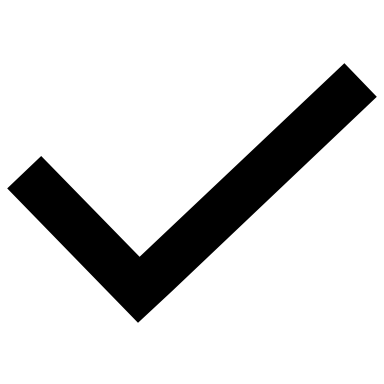 Conference presentation
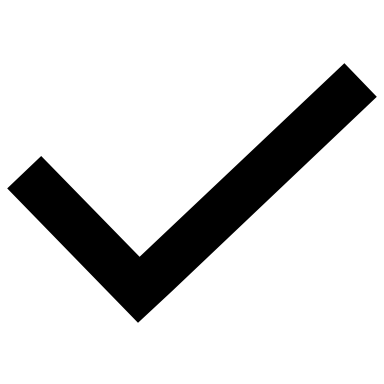 Journal
DISSEMINATION plaN. Tools and target audiences
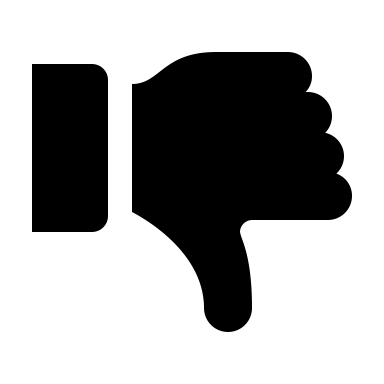 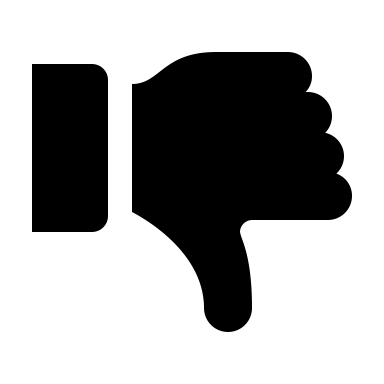 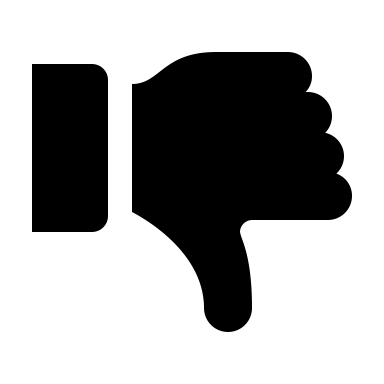 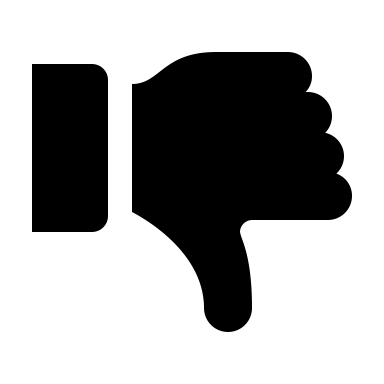 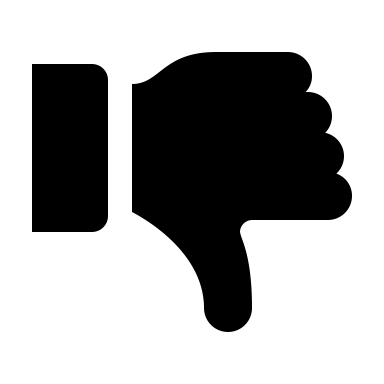 DISSEMINATION plaN.        KEY SARCOMA EVENTS and journals
Journal Surgical Oncology 
Oncologist 
Cancer Science 
Immunology 
Oncotarget 
Journal of Clinical Oncology 
European Journal of Cancer
GEIS’ Annual Symposium (Spain) 
Italian Sarcoma Group Annual Meeting (Italy) 
Journées du Groupe Sarcome (France) 
CTOS
ESMO
ASCO
Mexican Annual Symposium on Sarcoma
Latam Meetings
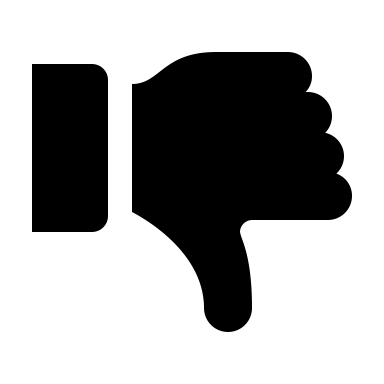 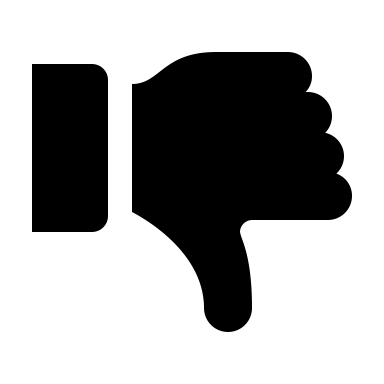 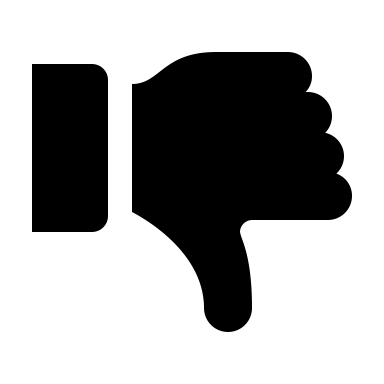 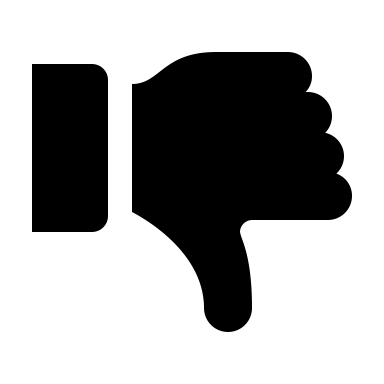 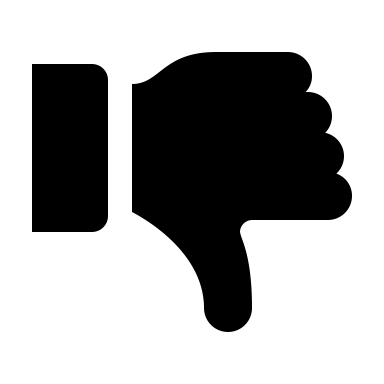 Do you consider to contact?
dissemination plaN. tools
European Medical Groups of Sarcoma
Do you consider to contact?
dissemination plaN. tools
Other countries Cancer Societies
Asia
Asian Fund for Cancer Research (Hong Kong)
Cancer Aid and Research Foundation (India)
Foundation for Medical Research (FMR) (India)
Indonesian Cancer Foundation
Foundation for Promotion of Cancer Research (Japan)
Japanese Foundation for Cancer Research (JFCR) (Japan)
Kobayashi Foundation for Cancer Research (Japan)
Princess Takamatsu Cancer Research Fund (Japan)
National Cancer Center Research Institute (Japan)
Cancer Research Initiatives Foundation (CARIF) (Malaysia)
Philippine National Health Research System (PNHRS) (Philippines)
Singapore National Research Foundation (Singapore)
Agency for Science, Technology and Research (Singapore)

 Australia
Australian Cancer Research Foundation (ACRF)
National Foundation for Medical Research and Innovation (NFMRI)
National Health and Medical Research Council (NHMRC)
Cancer Australia
Cancer Institute NSW
Cancer Council Western Australia
Cancer Council Queensland
Cancer Council Victoria
New Zealand
Cancer Society of New Zealand
Genesis Oncology Trust
Health Research Council of New Zealand
Royal Society of New Zealand Marsden Fund
Wellington Medical Research Foundation

North America: Canada
Canadian Cancer Research Alliance (CCRA)
Canadian Cancer Society Research Institute (CCSRI)
Canadian Institutes of Health Research
Canadian Research Information System
Cancer Research Society (CRS)
Institute of Cancer Research (ICR)
National Research Council Canada
Ontario Institute for Cancer Research (OICR, formerly OICR’s Cancer Research Fund (CRF)
ResearchNet Canada

)
Do you consider to contact?
dissemination plaN. tools
Other countries Cancer Societies
North America: US
American Association of Cancer Research
American Cancer Society
American Institute for Cancer Research
Association of American Cancer Institutes
Burroughs Wellcome Fund
Cancer Research Foundation
Congressionally Directed Medical Research Programs
Conquer Cancer Foundation
Damon Runyon Cancer Research Foundation
Gateway for Cancer Research
Livestrong Foundation
Oncology Nursing Society (ONS) Foundation
Robert Wood Johnson Foundation
Rising Tide Foundation
The Grantsmanship Center (TGCi)
The Max Foundation
The V Foundation for Cancer Research
U.S. Charity Navigator (search for cancer)
U.S. Federal Grantmaking Agencies
U.S. Foundation Directory Online (search for cancer)
U.S. National Science Foundation Index of Funding Opportunities
U.S. National Comprehensive Cancer Network (NCCN) Oncology Research Program
U.S. National Cancer Institute
U.S. NIAID's List of Foundations and Other Funding Sources (search for cáncer)
Do you consider to contact?
dissemination plaN. tools
CELAC Medical Oncology Societies
AAOC (Asociación Argentina de Oncología Clínica)
Sociedad Argentina de Cancerología
Asociacion oncólogos clínicos de Córdoba
Sociedad Chilena de oncologia medica
Sociedad Chilena de cancerología
Sociedad Chilena de Radioterapia oncologica
Sociedad Boliviana de oncología
Sociedad Boliviana de cancerología
FESCAS Federacion de sociedades de cancerología de Sudamerica
SBOC Sociedade Brasileira de Oncologia
SBC Sociedade Brasileira de Cancerología
SbeoNet Sociedade Brasileira de Enfermagem Oncológica
Sociedade Brasileira de Psico-Oncología
SOBRAFO Sociedade Brasileira de Farmaceuticos em omcologia
ACHO asociación Colombiana de Hematología y Oncología
Asociacion Colobiana de oncologia
ACHOP Asociacion Colombiana de hematologia y oncologia pediatrica
ACOMED Asociación Costarricense de Oncólogos Médicos
FLASCA Federacion Latinoamericana de sociedades contra el cancer
Sociedad cubana de cancerologia
SEO Sociedad Ecuatoriana de oncología
SOLCA Sociedad de lucha contra el cancer
Asociacion Salvadoreña para la prevencion del cancer
  Sociedad Latinoamericana de oncología pediatrica
  Sociedad Hondureña de oncología
   SMEO sociedad Mexicana de oncología
   Consejo Mexicano de Oncología
  ANICO Asociacion Nicaraguense de oncologia
  Sociedad Panameña de Oncología
  SLACOM Sociedad Latinoamericana y del caribe de oncologia medica
  SPOM Sociedad Paraguaya de oncología médica
  Asociación de hematología y oncología de Puerto rico
  Sociedad peruana de oncología
  Sociedad Peruana de cancerología
  Sociedad Dominicana de hematología y oncología
  SOMPU Sociedad de oncología médica y pediátrica del Uruguay
  Sociedad venezolana de oncología
Do you consider to contact?
dissemination plaN. tools
CELAC Surgical Societies and Meetings
Do you consider to contact?
dissemination plaN. tools
CELAC Surgical Societies and Meetings
Do you consider to contact?
dissemination plaN. tools
European Cancer Societies
Netherlands- Dutch Cancer Society (DCS), Nederlandse Organisatie voor Wetenschappelijk Onderzoek/Netherlands Organisation for Scientific Research (NWO)
Norway- Norges Forskningsråd/Research Council of Norway (RCN)
Poland- Narodowe Centrum Nauki/National Science Centre (NCN) 
Portugal- Champalimaud Foundation (CF), Fundação para a Ciência e a Tecnologia/Foundation for Science and Technology (FCT)
Romania- Romanian Office for Science and Technology
Slovakia- Agentúra na podporu výskumu a vývoja/Slovak Research and Development Agency (APVV), Slovenská akadémia vied/Slovak Academy of Sciences (SAV)
Slovenia- Javna agencija za raziskovalno dejavnost Republike Slovenije/Slovenian Research Agency (ARRS)
Spain- Consejo Superior de Investigaciones Científicas/Spanish National Research Council (CSIC)
Sweden- Forskningsrådet för hälsa, arbetsliv och välfärd/Swedish Research Council for Health, Working Life and Welfare (FORTE), Vetenskapsrådet/Swedish Research Council (VR)
Switzerland- CTI, ISREC Foundation, Schweizerischer Nationalfonds/Fonds National Suisse/Swiss National Science Foundation (SNSF), State Secretariat for Education, Research and Innovation (SERI), Swiss Group for Clinical Cancer Research (SAKK)
Turkey- Türkiye Bilimsel ve Teknolojik Araştırma Kurumu,/Scientific and Technological Research Council of Turkey (TÜBİTAK)
United Kingdom- Biotechnology and Biological Sciences Council (BBSRC), Cancer Research UK, Cancer Research Technology , Cancer Research Wales ,Medical Research Foundation, Medical Research Council (MRC), National Cancer Research Institute (NCRI), National Institute for Health Research (NIHR), NCRI Grantsmanship Gateway (to identify sources of funding and to access expert advice on grant application development), Science and Technology Facilities Council (STFC), UK Cancer Foundations (list)
Do you consider to contact?
dissemination plaN. tools
European Cancer Societies
Austria- Fonds zur Förderung der Wissenschaftlichen Forschung/Austrian Science Fund (FWF)
Belgium- Fondation Contre le Cancer Fonds de la Recherche Scientifique/Fund for Scientific Research (FRS - FNRS), Fonds voor Wetenschappelijk Onderzoek - Vlaanderen/Research Foundation Flanders (FWO)
Bulgaria- The Bulgarian Academy of Sciences
Croatia- Hrvatska zaklada za znanost/Croatian Science Foundation (HRZZ)
Czech Republic- Grantová agentura Ceské republiky/Czech Science Foundation (GACR)
Denmark- Danish National Research Foundation, Det Frie Forskningsråd/Danish Council for Independent Research (DFF)
Estonia- Eesti Teadusagentuur/Estonian Research Council (ETAG)
Finland- Suomen Akatemia/Finlands Akademie/Academy of Finland (AKA)
France- Agence Nationale de la Recherche/French National Research Agency (ANR), Centre Nationale de la Recherche Scientifique/National Centre for Scientific Research (CNRS), European Cancer Centers Foundation,, Fondation ARC pour la recherche sur le cáncer, Institut National du Cancer (INCa), Fondation Jérôme Lejeune, Fondation Toulouse Cancer Santé, Institut National de la Santé et de la Recherche Médicale/French National Institute of Health and Medical Research (INSERM), UNICANCER
Germany- Deutsche Forschungsgemeinschaft/German Research Foundation (DFG), German Cancer Research Center (DKFZ), German Cancer Aid, Helmholtz-Association, Max-Planck-Gesellschaft/Max Planck Society (MPG), Wissenschaftsgemeinschaft Gottfried Wilhelm Leibniz/Leibniz Association (WGL)
Greece- Centre for Research and Technology-Hellas (CERTH), Foundation for Research and Technology-Hellas (FORTH), National Hellenic Research Foundation, 
Hungary- Magyar Tudományos Akadémia/Hungarian Academy of Sciences (MTA), Országos Tudományos Kutatási Alapprogramok/Hungarian Scientific Research Fund (OTKA)
Iceland- Rannsóknamiðstöð Íslands/Iceland Centre for Research (Rannís)
Ireland- Health Research Board (HRB), Irish Research Council, Irish Cancer Society Research, Science Foundation Ireland (SFI)
Italy-  Advanced Biomedical Research Foundation, Consiglio Nazionale delle Ricerche/National Research Council (CNR), European Centre for Nanomedicine (CEN Foundation), Fondazione IRCCS - Istituto Nazionale dei Tumori, Fondazione Umberto Veronesi (FUV), Italian Association for Cancer Research (AIRC), Italian Foundation for Cancer Reseach (FIRC), Italian Institute for Molecular Oncology (IFOM)
Latvia- Latvijas Zinatnes Padome/Latvian Science Council (LZP)
Lithuania- Lietuvos Mokslo Taryba/Research Council of Lithuania (LMT)
Luxembourg- Fondation Contre le Cancer, Fonds National de la Recherche/National Research Fund (FNR)
Malta- Action for Breast Cancer Foundation (ABCF)
Do you consider to contact?
dissemination plaN. tools
CELAC Pathologic Societies and Meetings
Do you consider to contact?
dissemination plaN. tools
Sarcoma and cancer advocacy groups
Asociación Española de Afectados por Sarcomas (AEAS)
Fundación la sonrisa de Alex por la investigación y el tratamiento del sarcoma de Ewing
VYDA
FUCA (Fundación Cáncer) 
Fundación Mari Paz Jimenez Casado
Fundación de investigacion oncológica FERO
Fundación Fero
Fundación Maria Garcia Estrada
Fundación SALES
Fundación Natalí Dafne Flexer de ayuda al niño con cáncerAyuda a niños con cáncer de todo el país. CABA, Argentina 
Fundacion Ayudale
Fundación Creando Lazos
ONG no estás solo
Gist Argentina
Alianza GIST
Fundación Ignacio MC Peralta Tanco
Fundación Maria Cecilia
Jano para todos
Asociación Civil Soles Catamarca
Fundación PULCCI
Fundacion F.A.E.H.E.R.
Fundación Crisálida
Fundación Arco Iris
Fundación Fermin Morales
Asociación Luci
Fundación FUNDAVITA
Asociación traspasar – Mercedes Carrion
Asociación de Jóvenes por la lucha contra el Cáncer Infantil
Asociacion Civil Creación
Asociación APANC
Fundación sendero
Fundación Anyarc
Fundación Hope
FundaME . Fundacion Maria Echenique de ayuda al niño con cáncer
Fundación Anna Vázquez para la lucha contra el cáncer cerebral infantil
Fundación ángeles
Fundación FAOHP (fundación ayuda onco hematologica pediatrica)
CENAIH (centro de apoyo integral hemato-oncológico)
Aldea de amor
Fundación santafesina Virgen de Lujan
Fundación Mateo Esquivo
Fundación Maria Graciela Maidana
FACEC Fundacion Argentina contra el Cancer
MACMA 
Fundación GIST Mexico
Fundación Boliviana de lucha contra el cáncer
Fundación Tiempo de vivir CABA, Argentina
Fundación hondureña para el niño con cáncer
Liga Puertoriqueña contra el cáncer
We need more publications?
dissemination plaN. tools
Impact Factors from Relevant Journals
Impact factor
# References/publications
# RANKING
SELNET Deliverables. WP 9
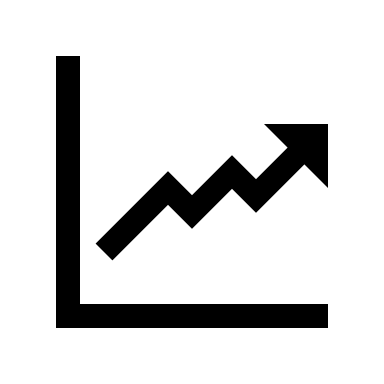 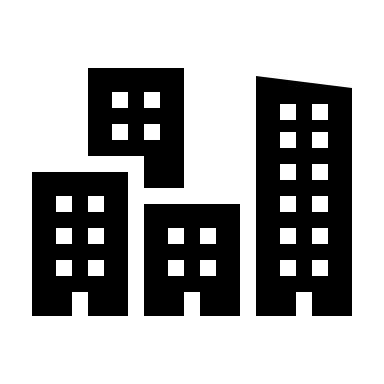 Interim report on dissemination activities
Final dissemination report
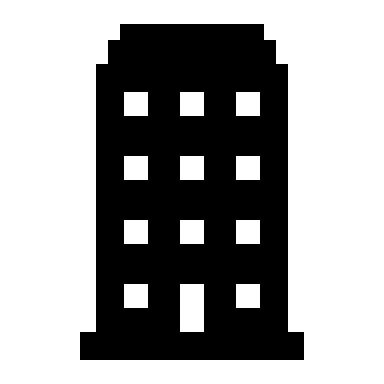 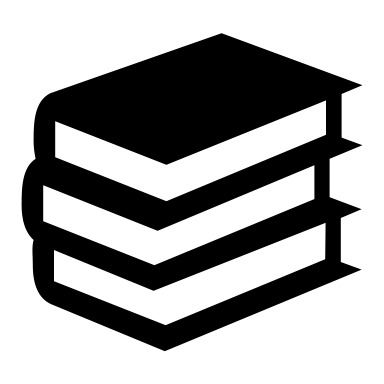 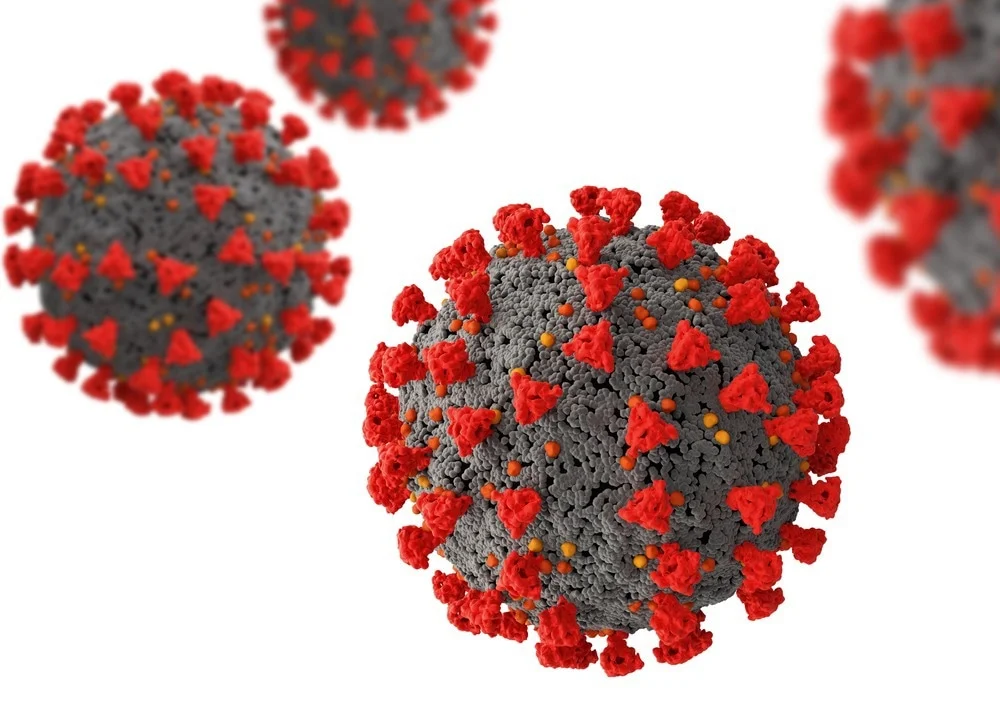 MONTH 6
M36
M42
M30
M12
M18
M24
M 48
DAY 1
DAY 60
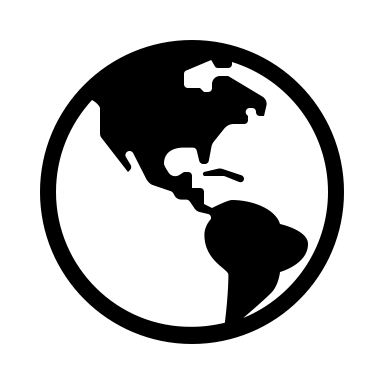 Communication Plan
Plan for Using and Disseminating Foreground
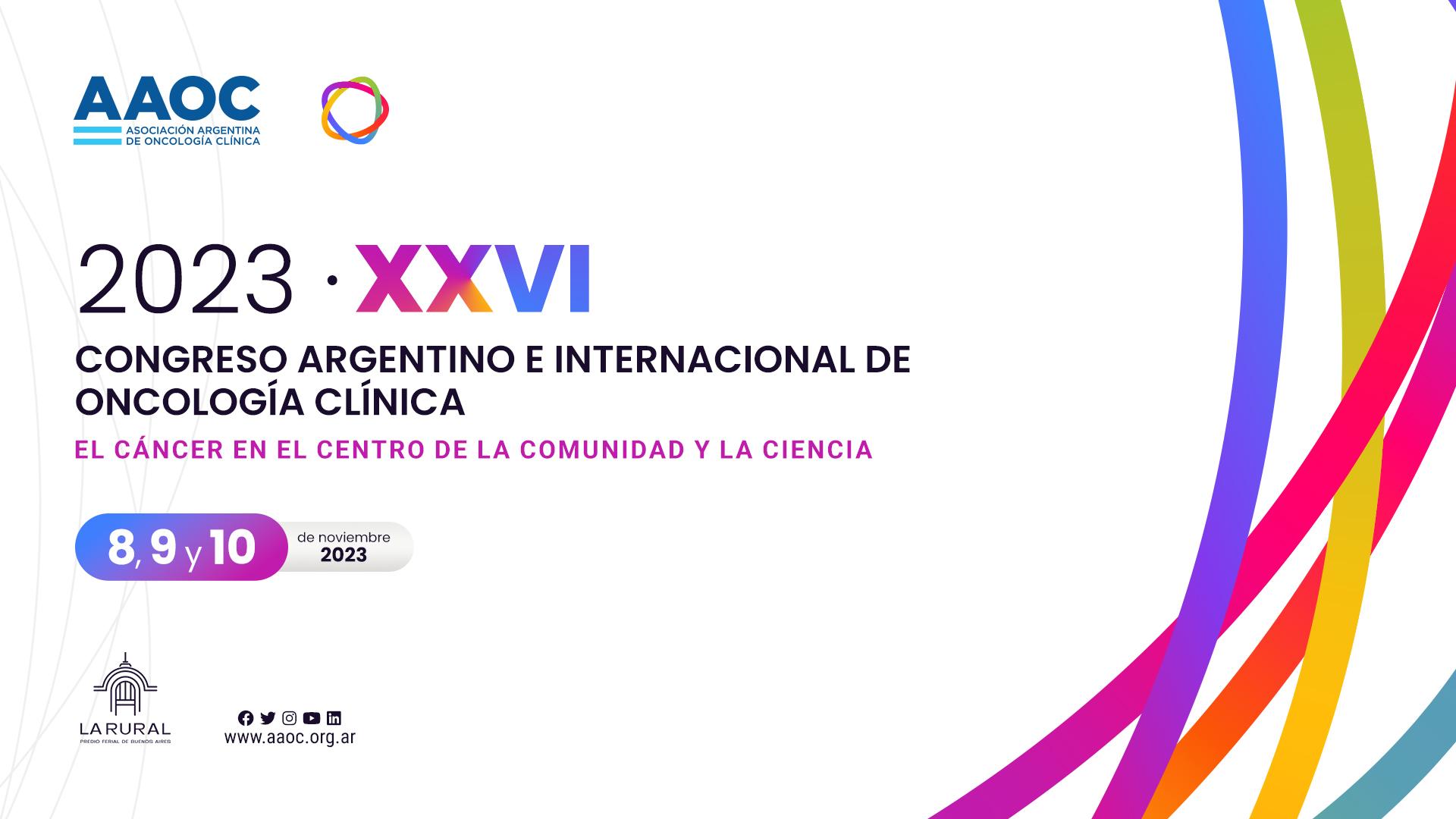 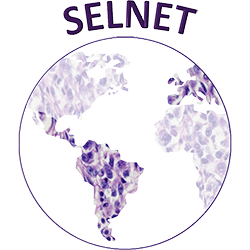 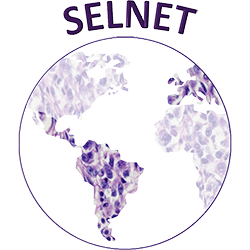 SELNET WP 9. Fleming Institute from Argentina
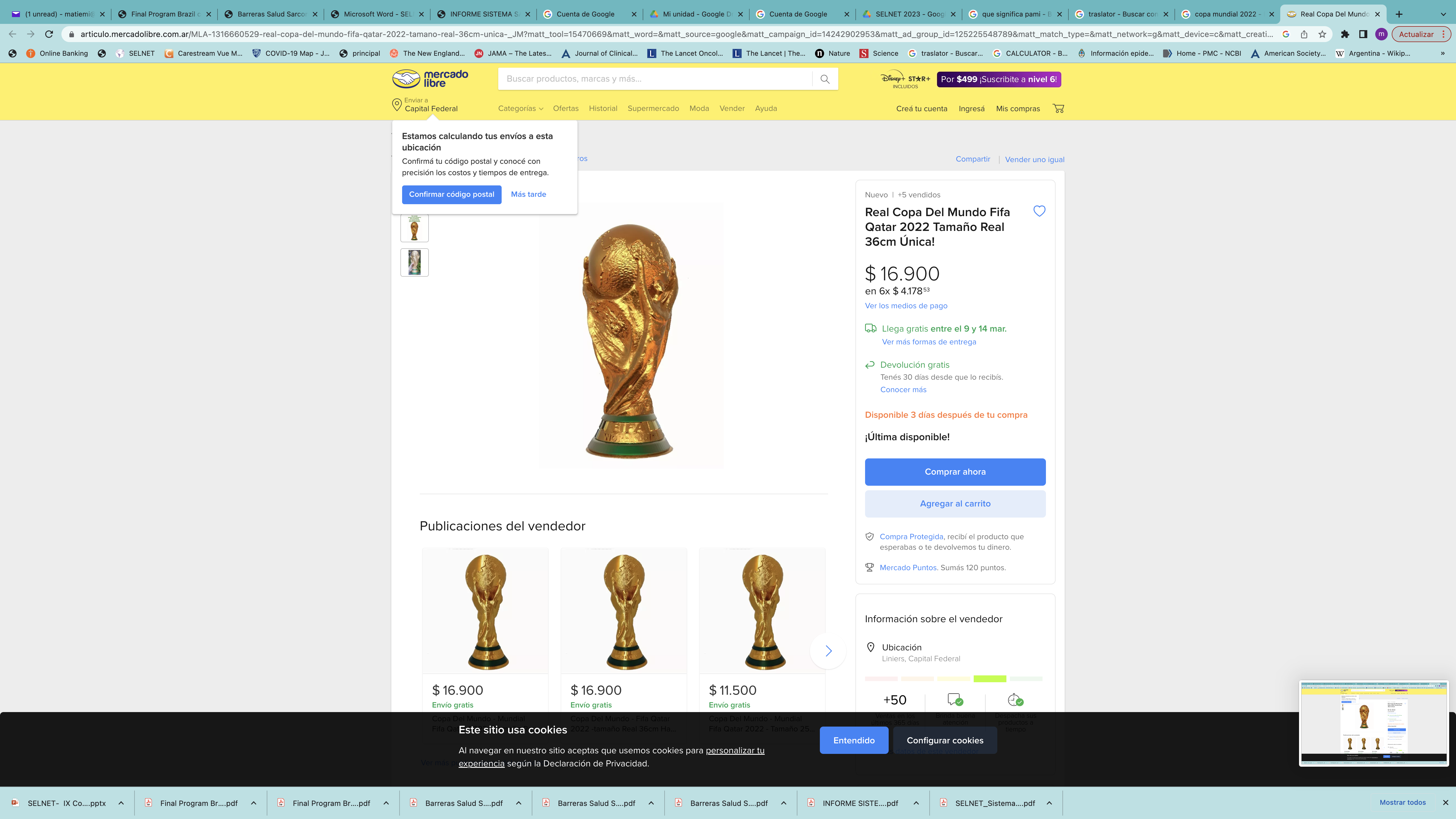 Thank you
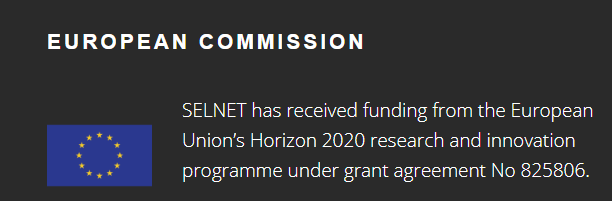 VII SELNET  CONSORTIUM MEETING (April 2022)